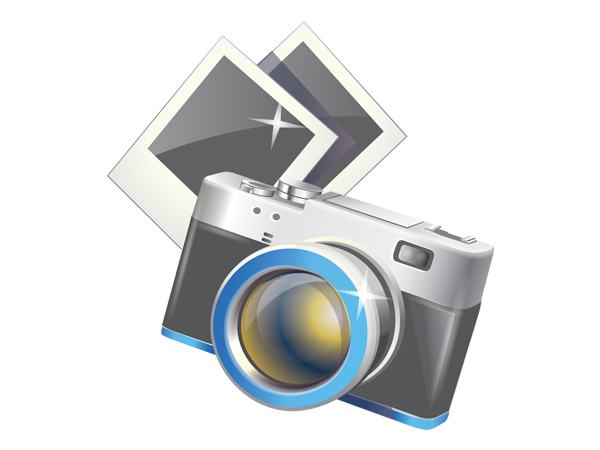 Фотоальбом
xxФ
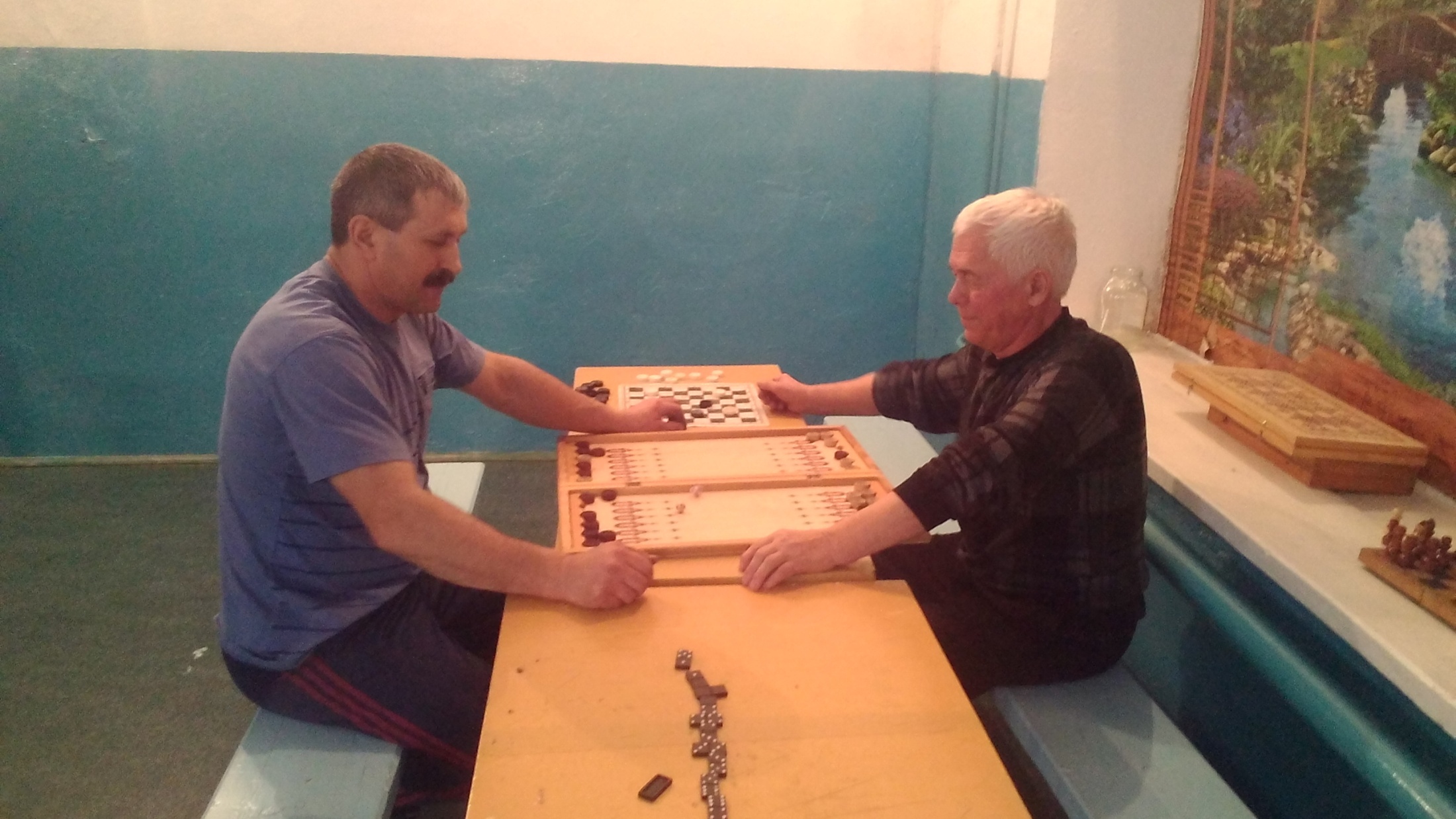 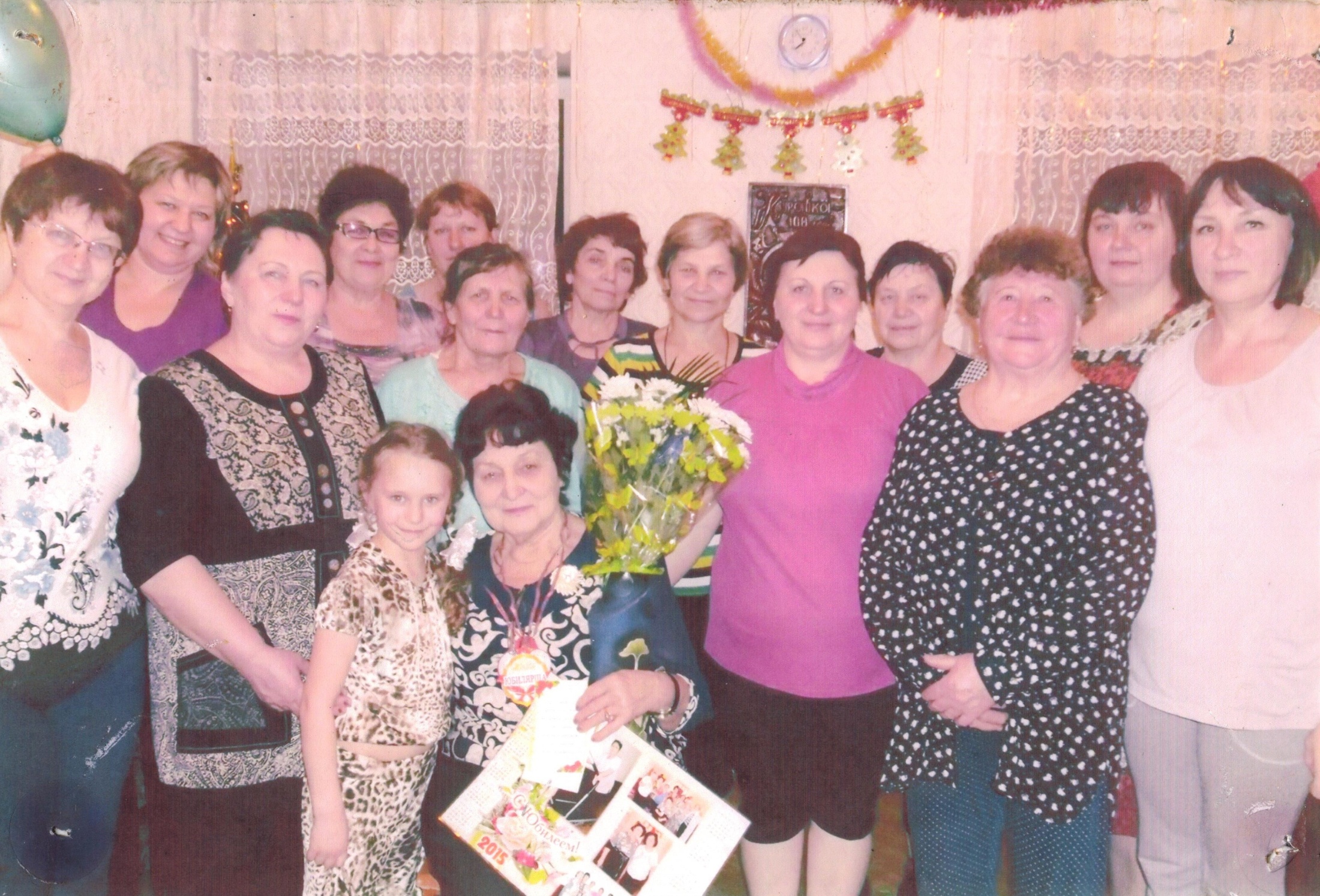 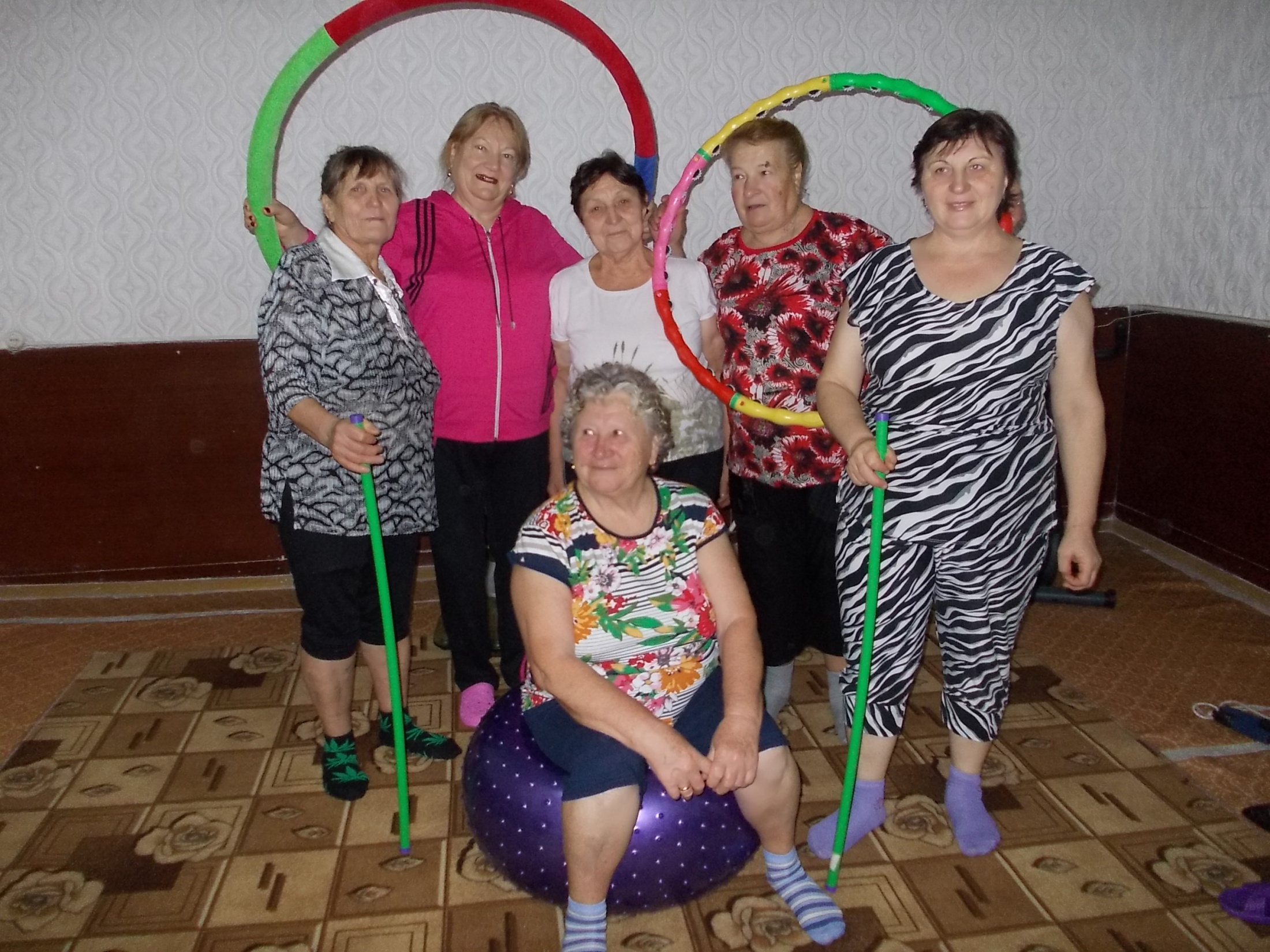 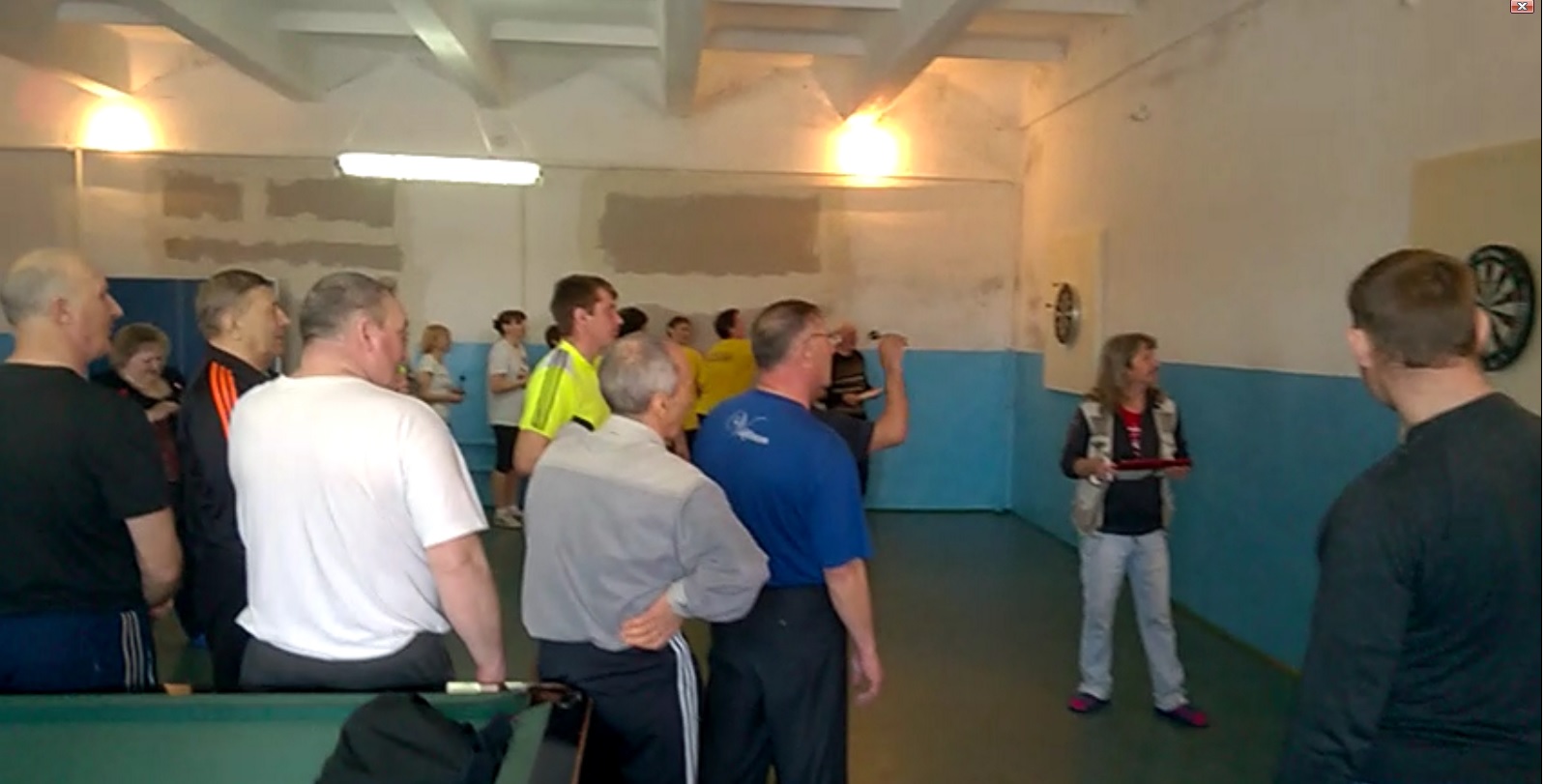 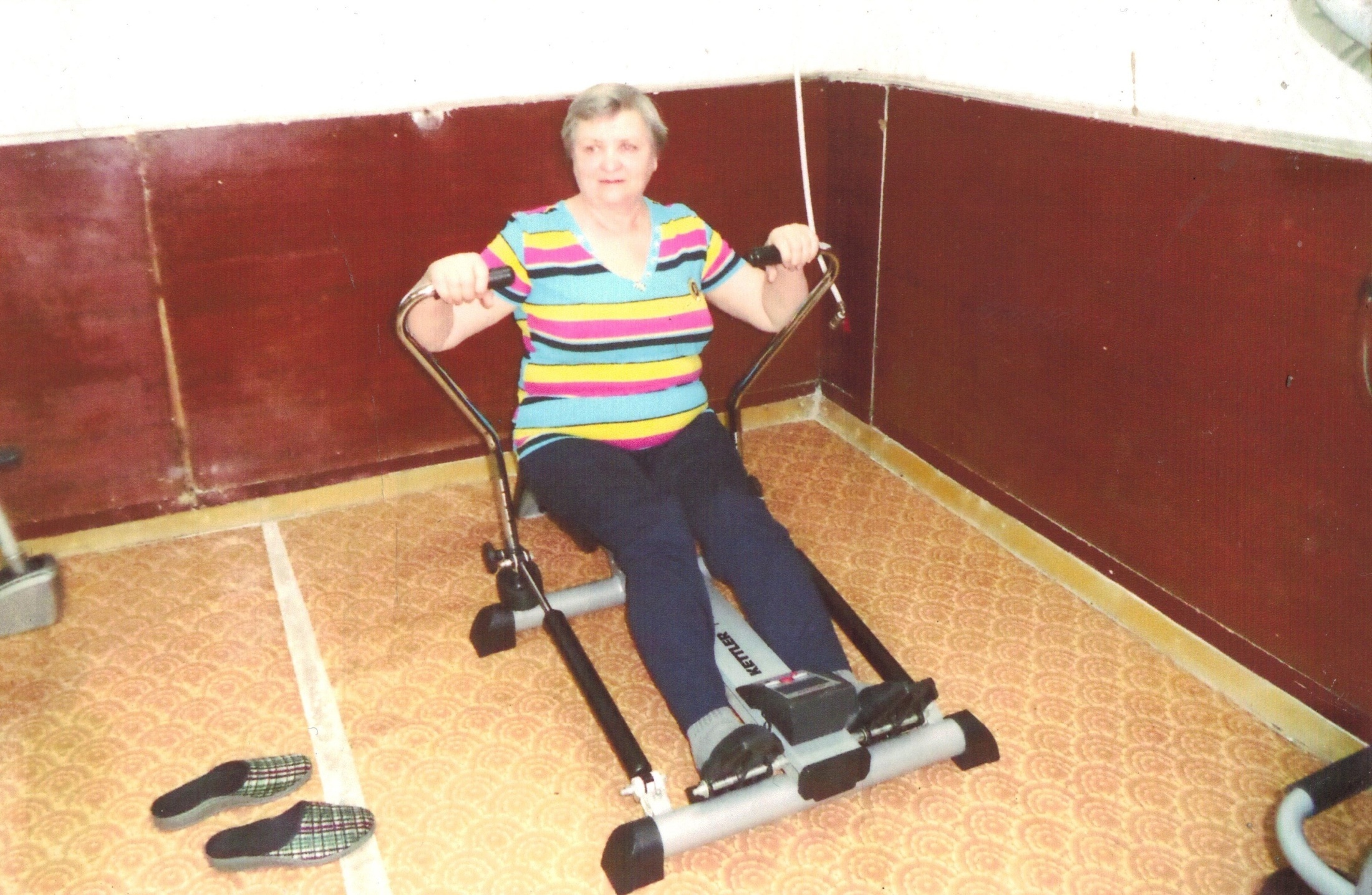 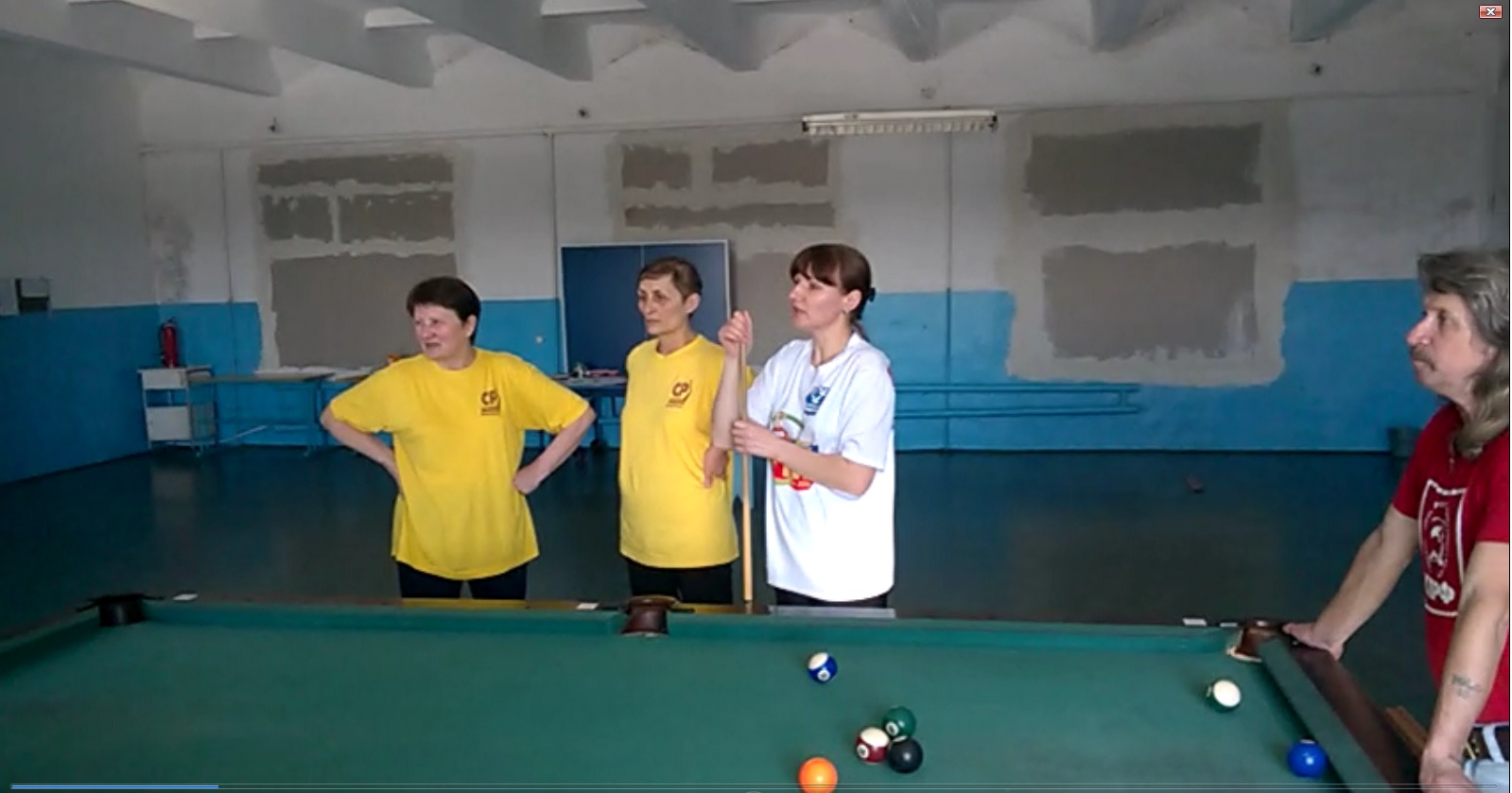 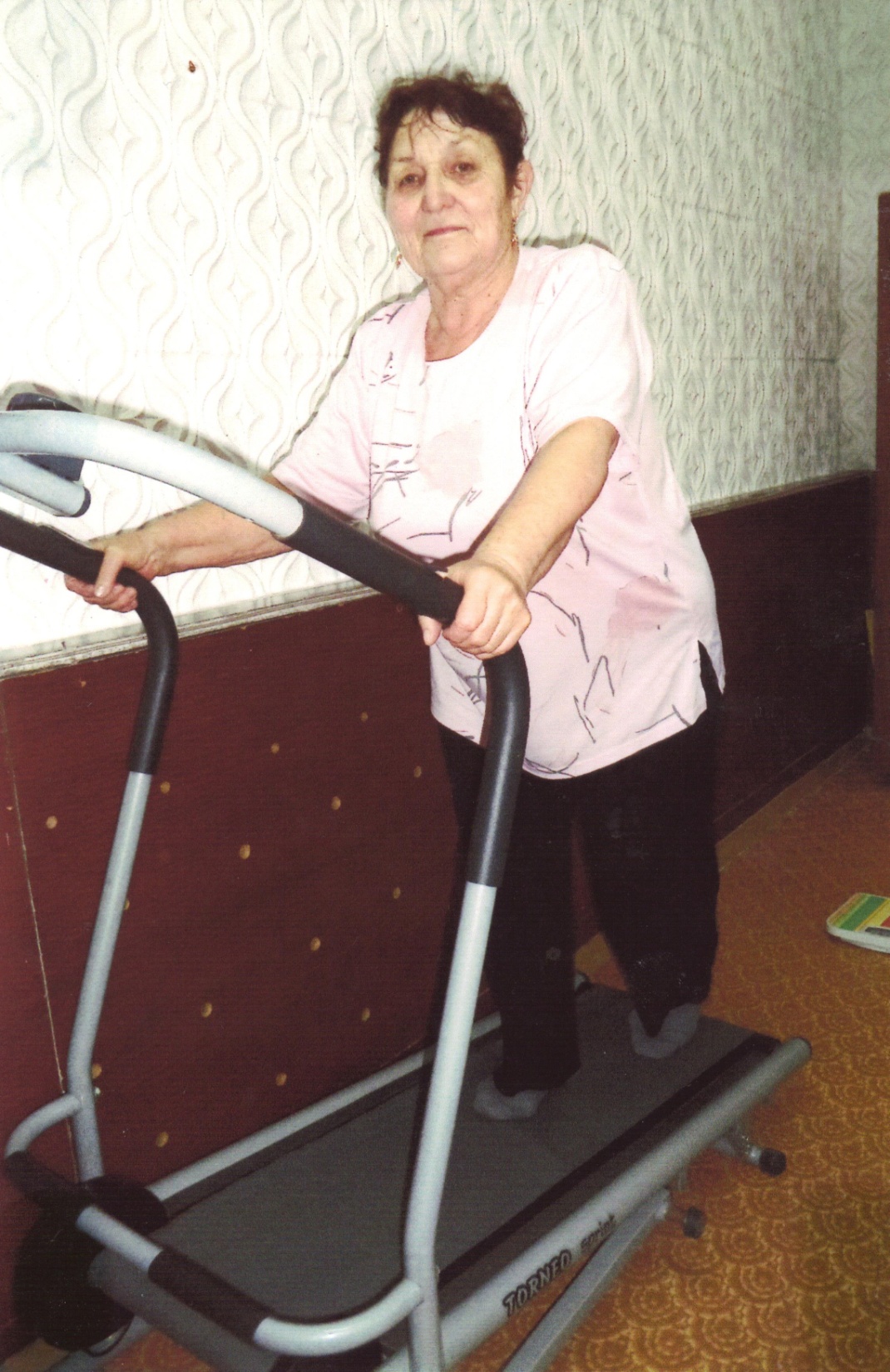 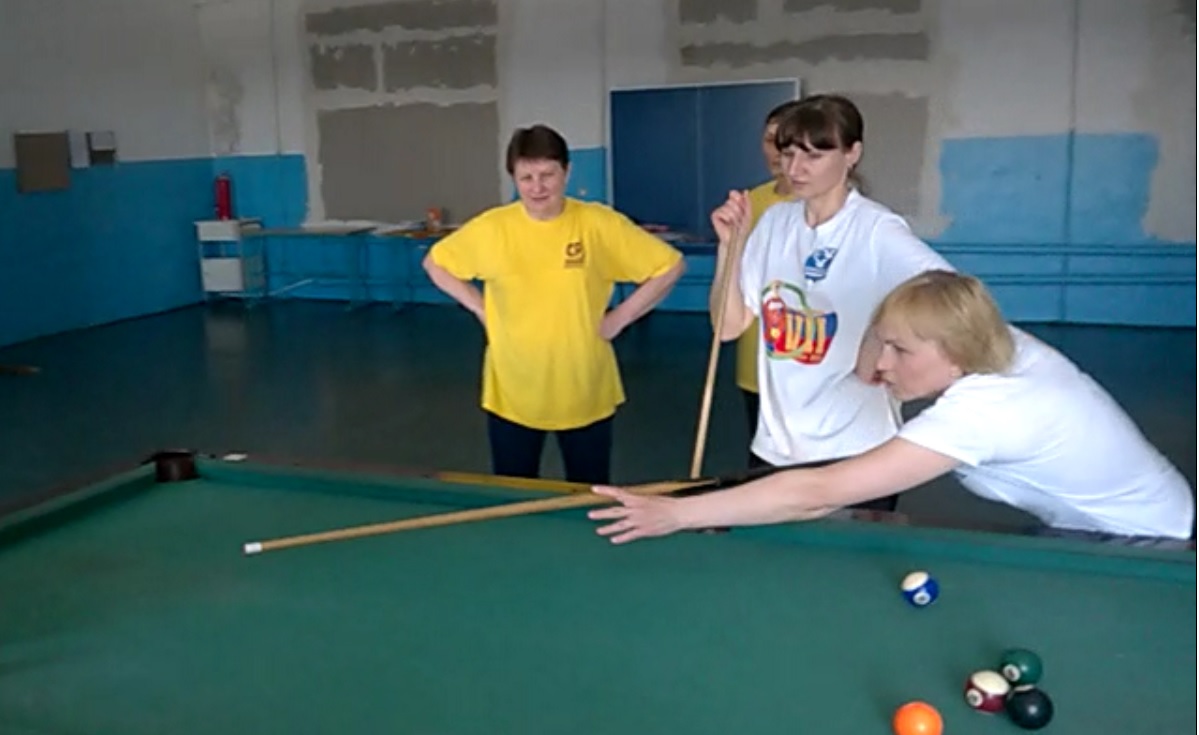 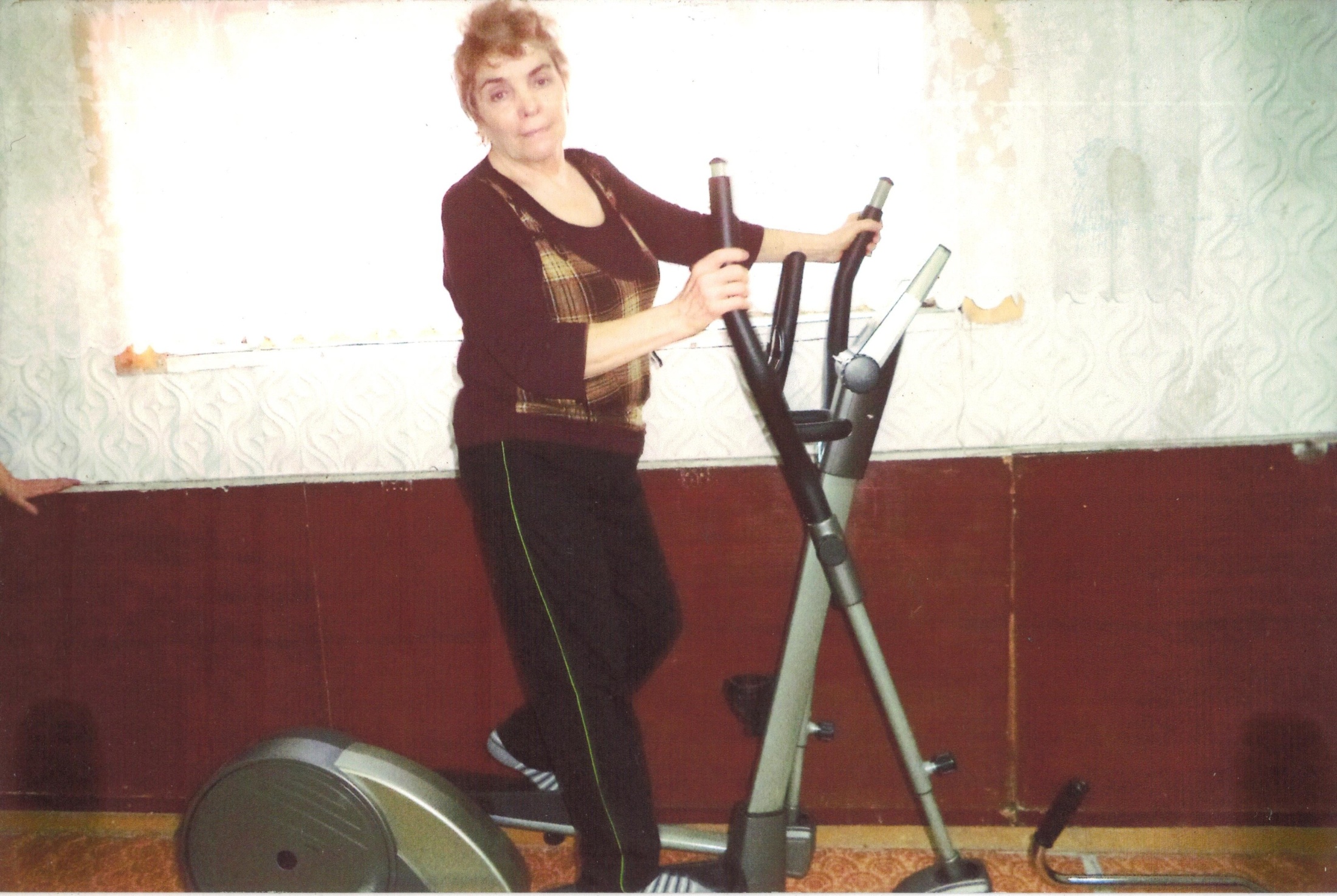 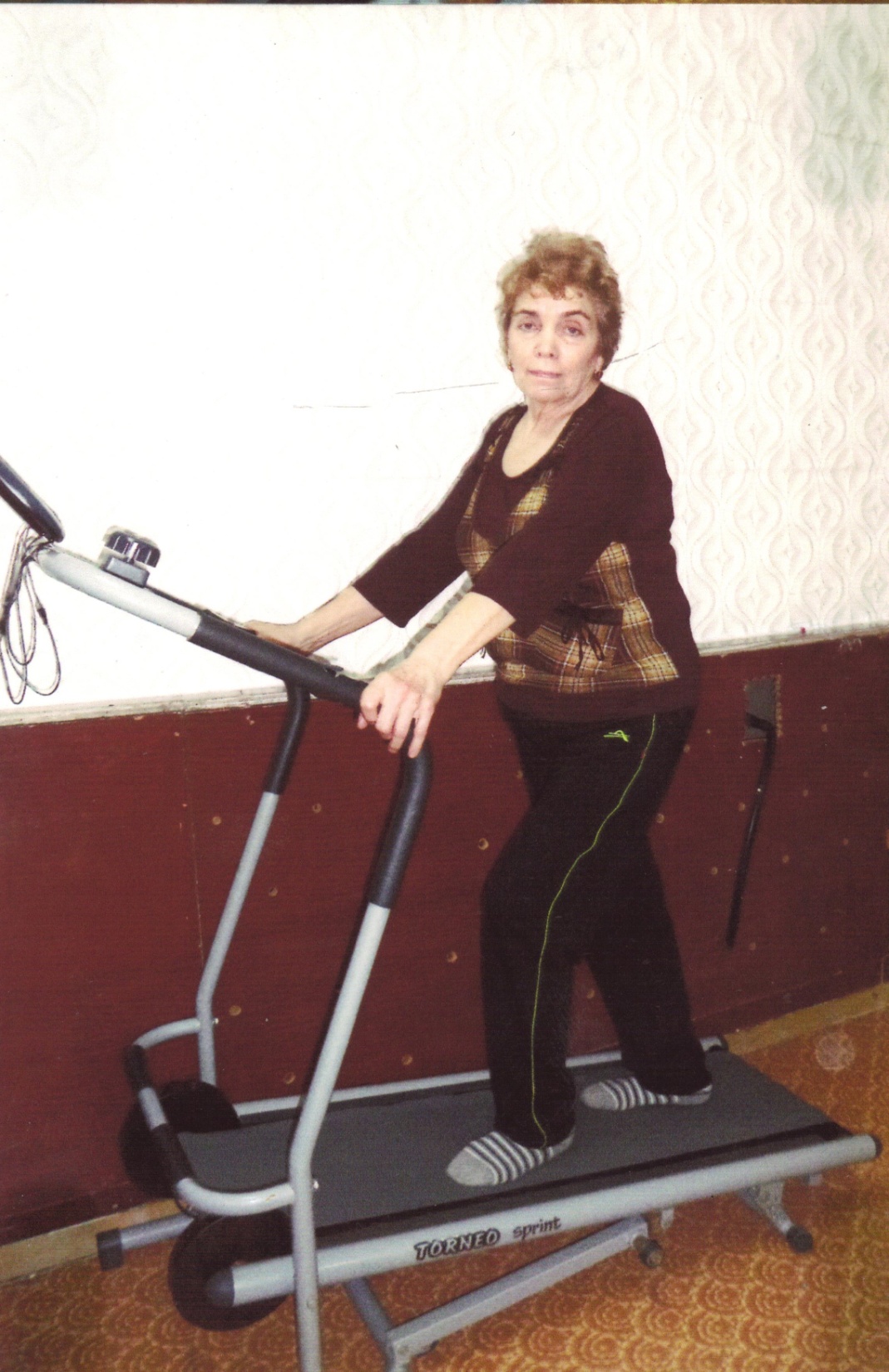 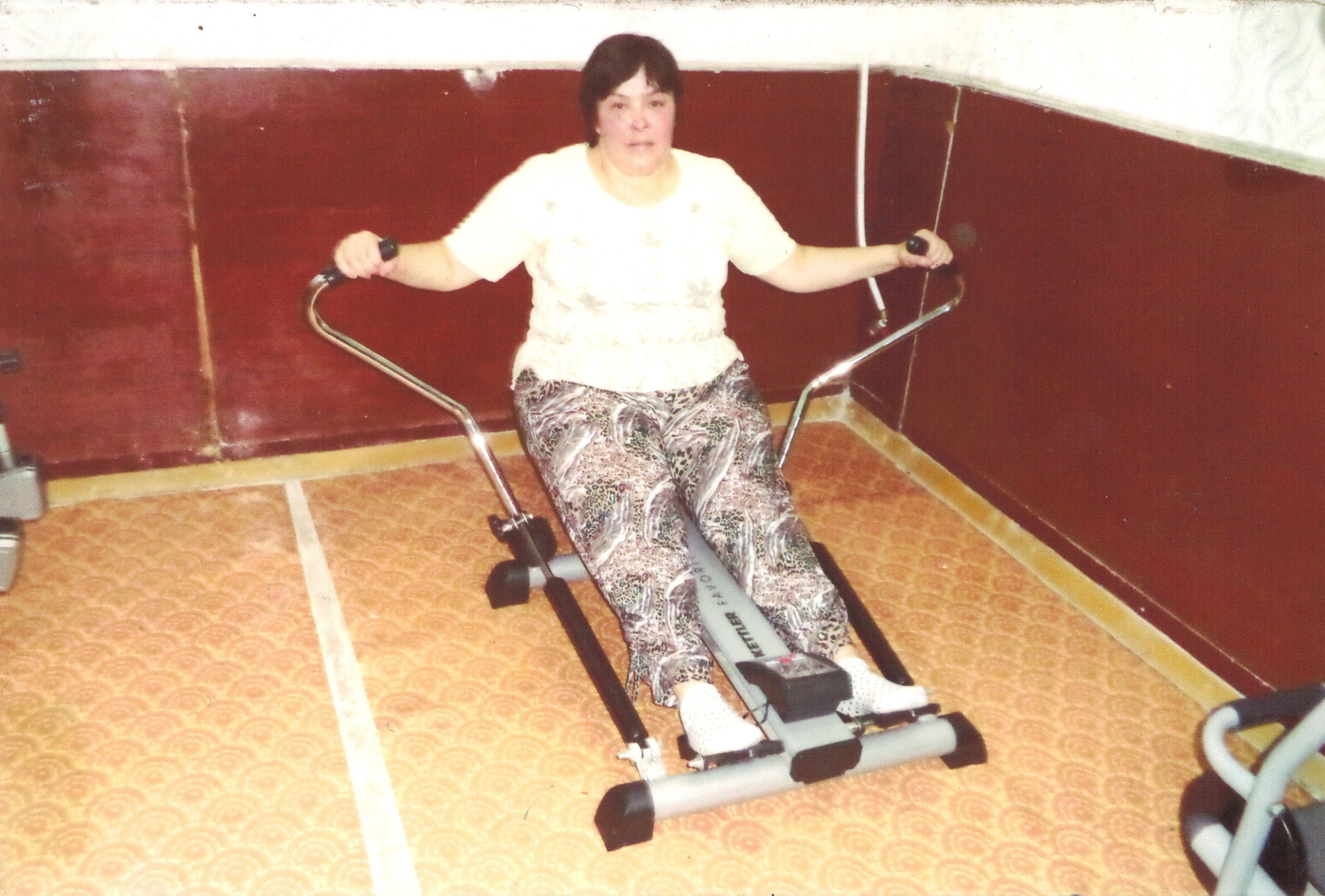 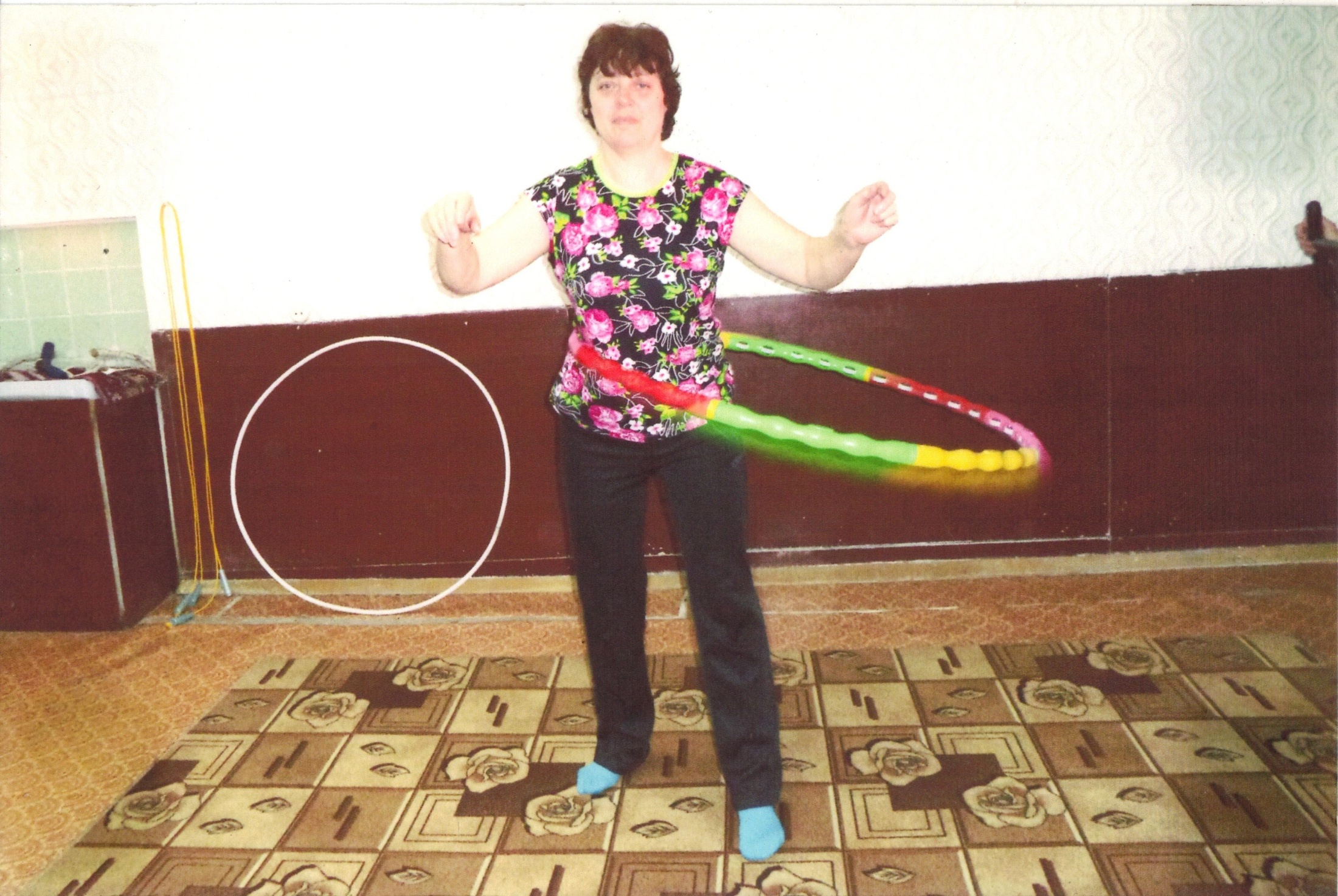 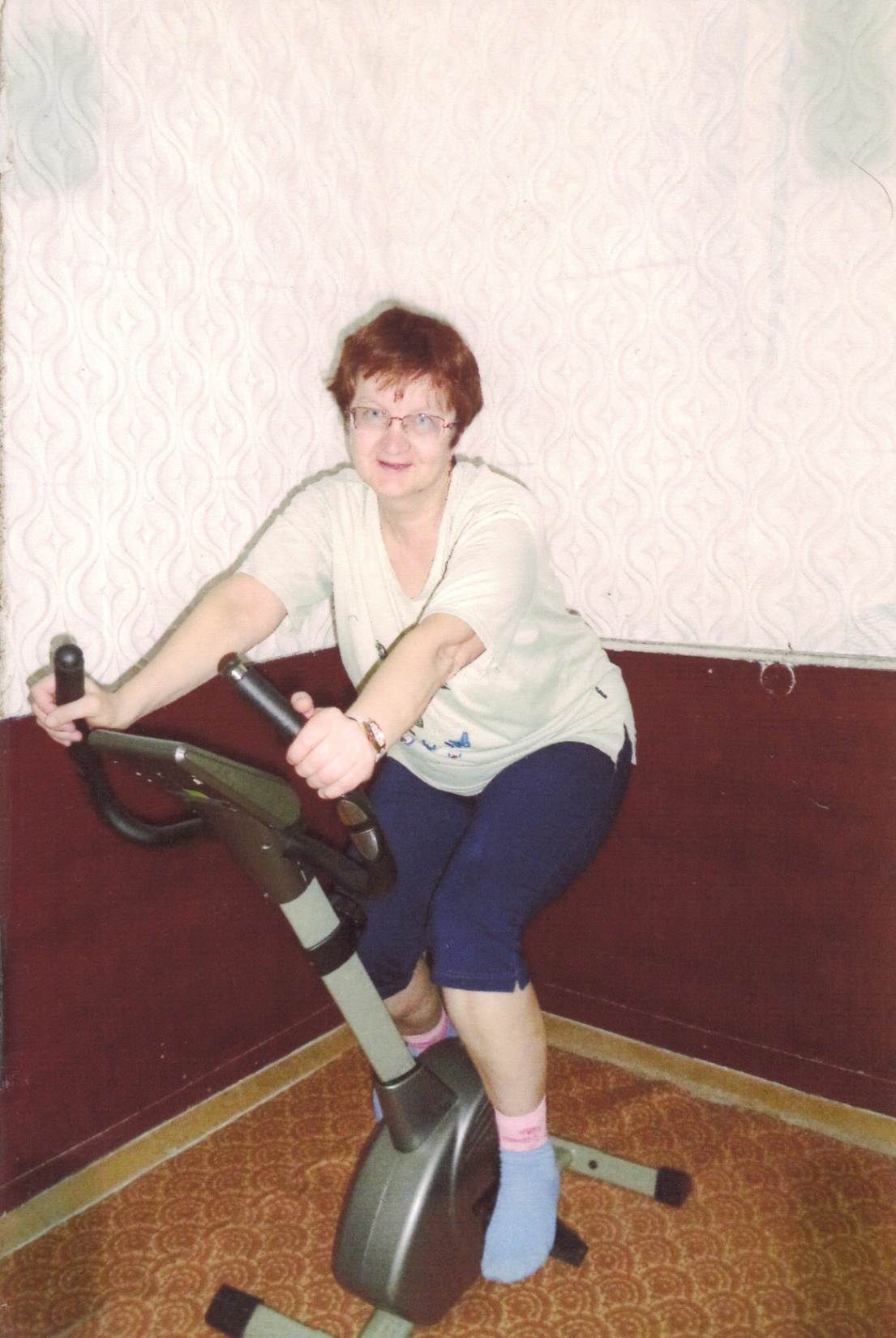 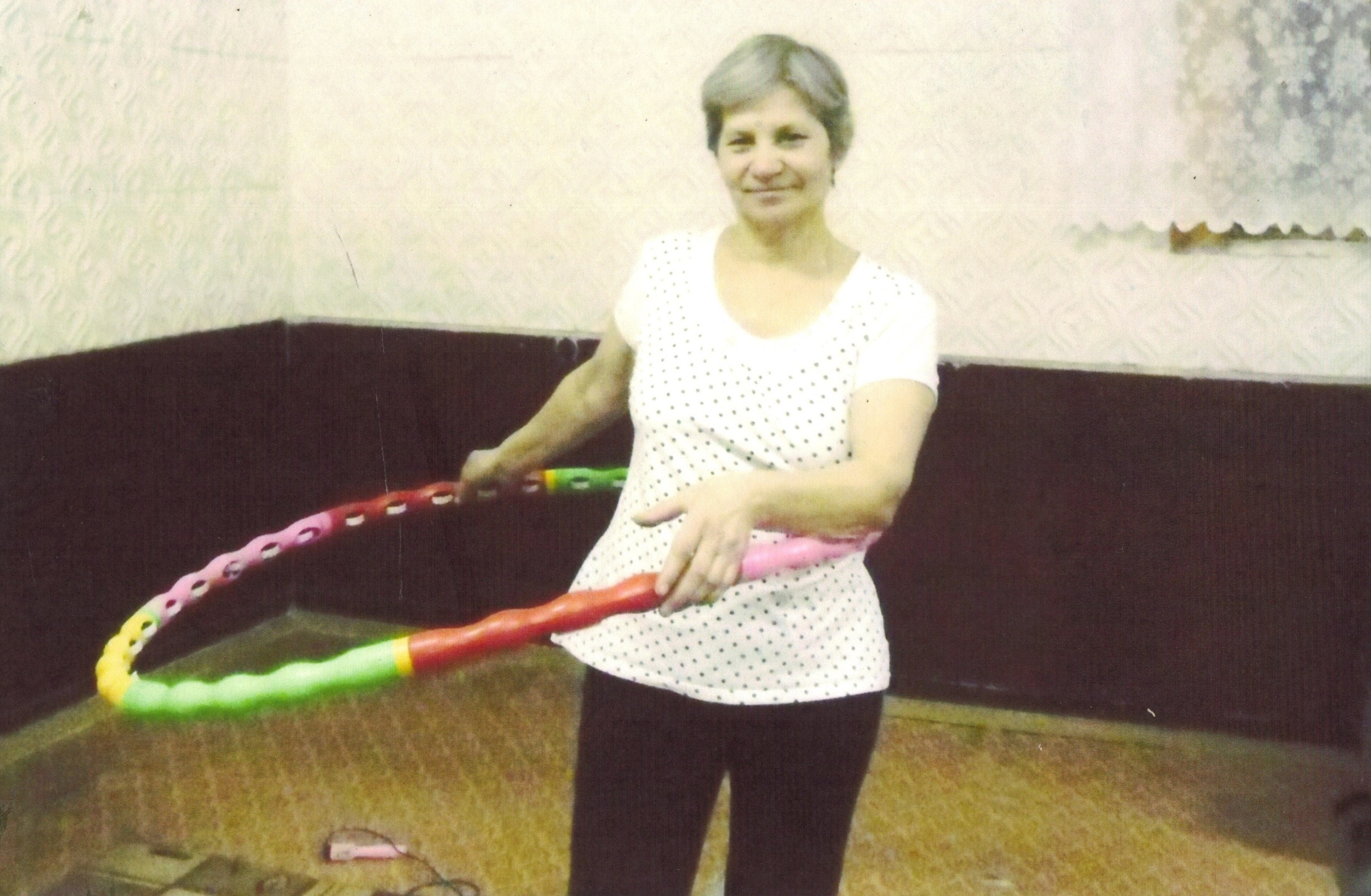 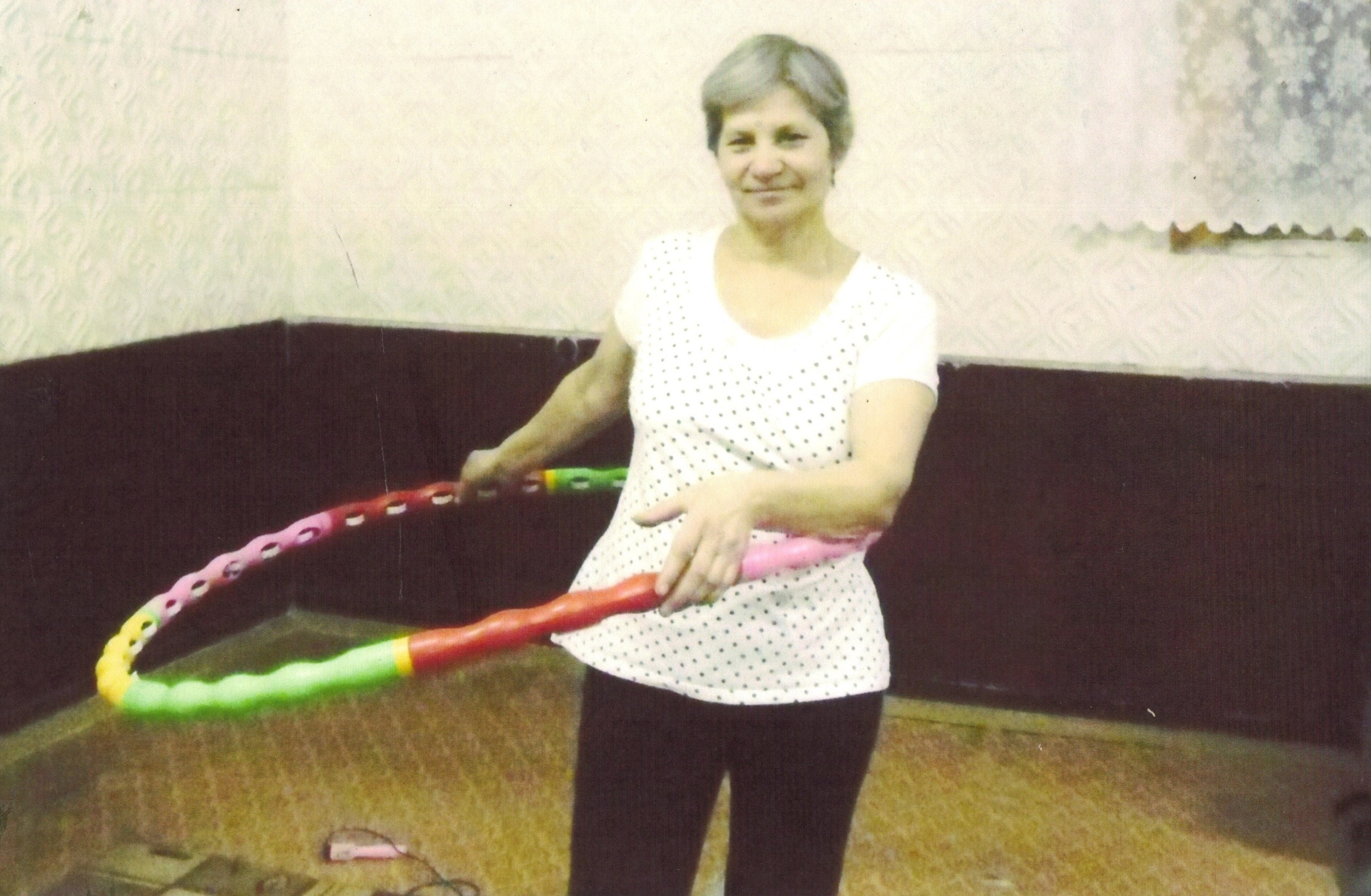 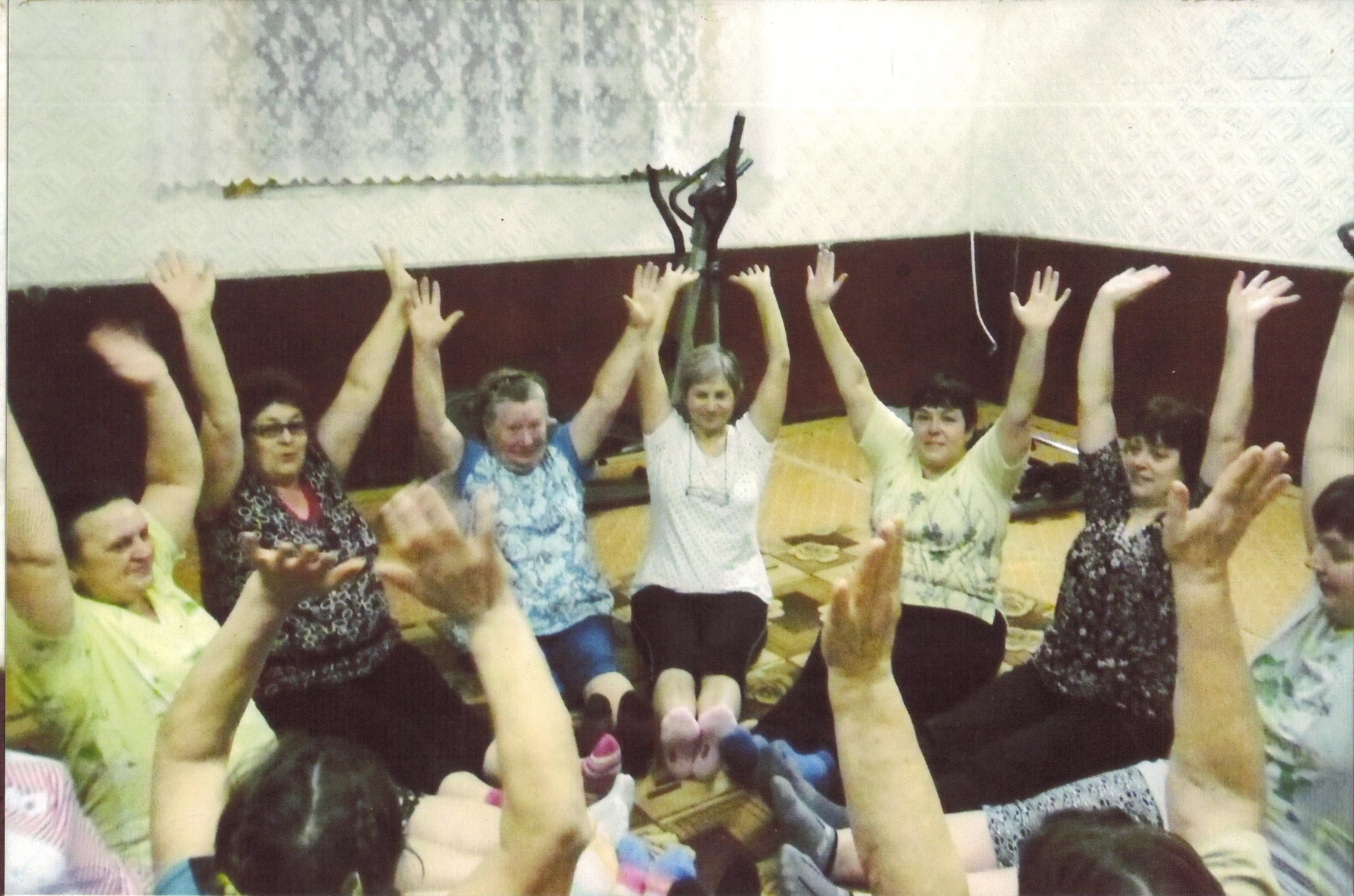 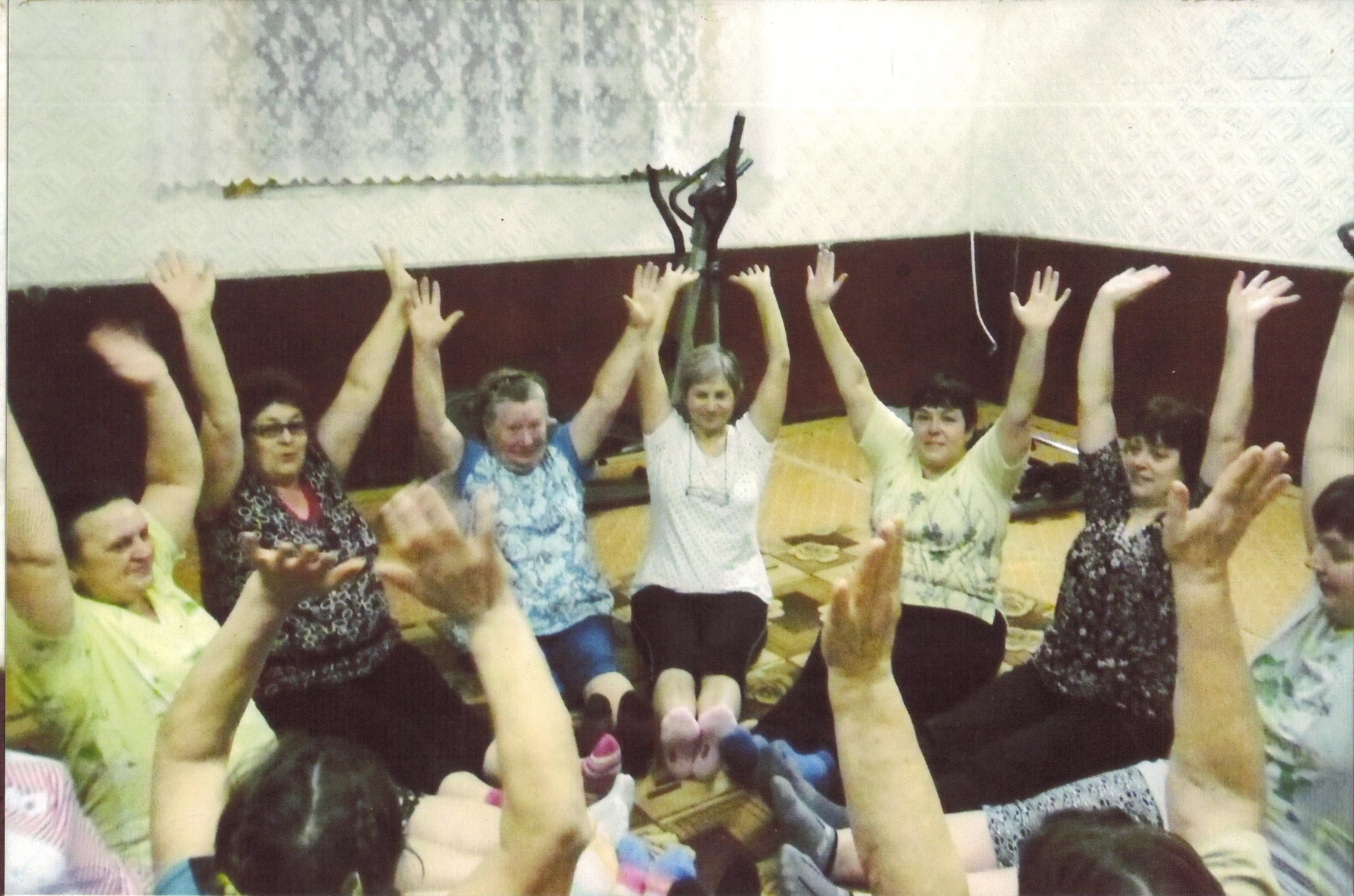 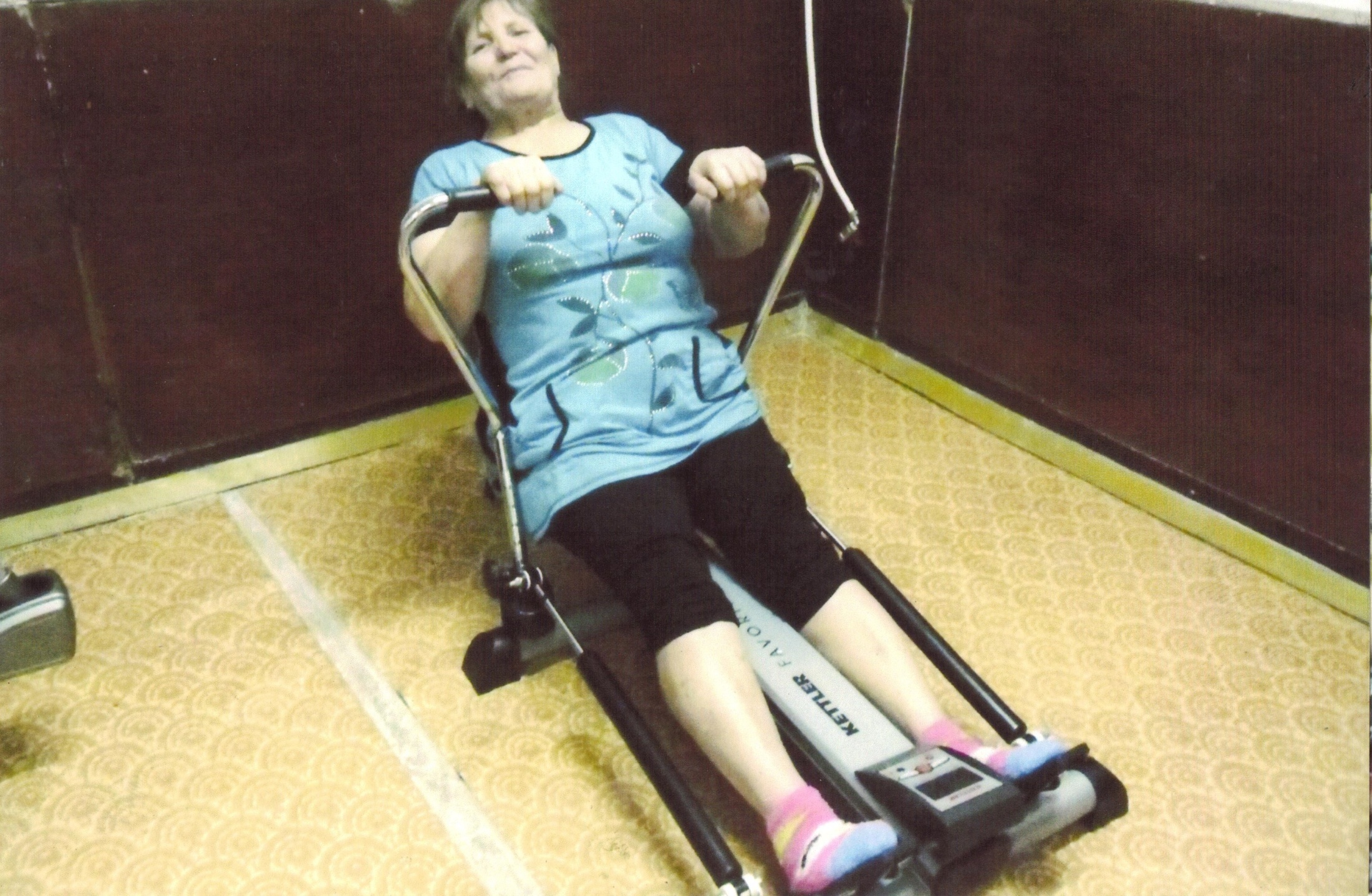 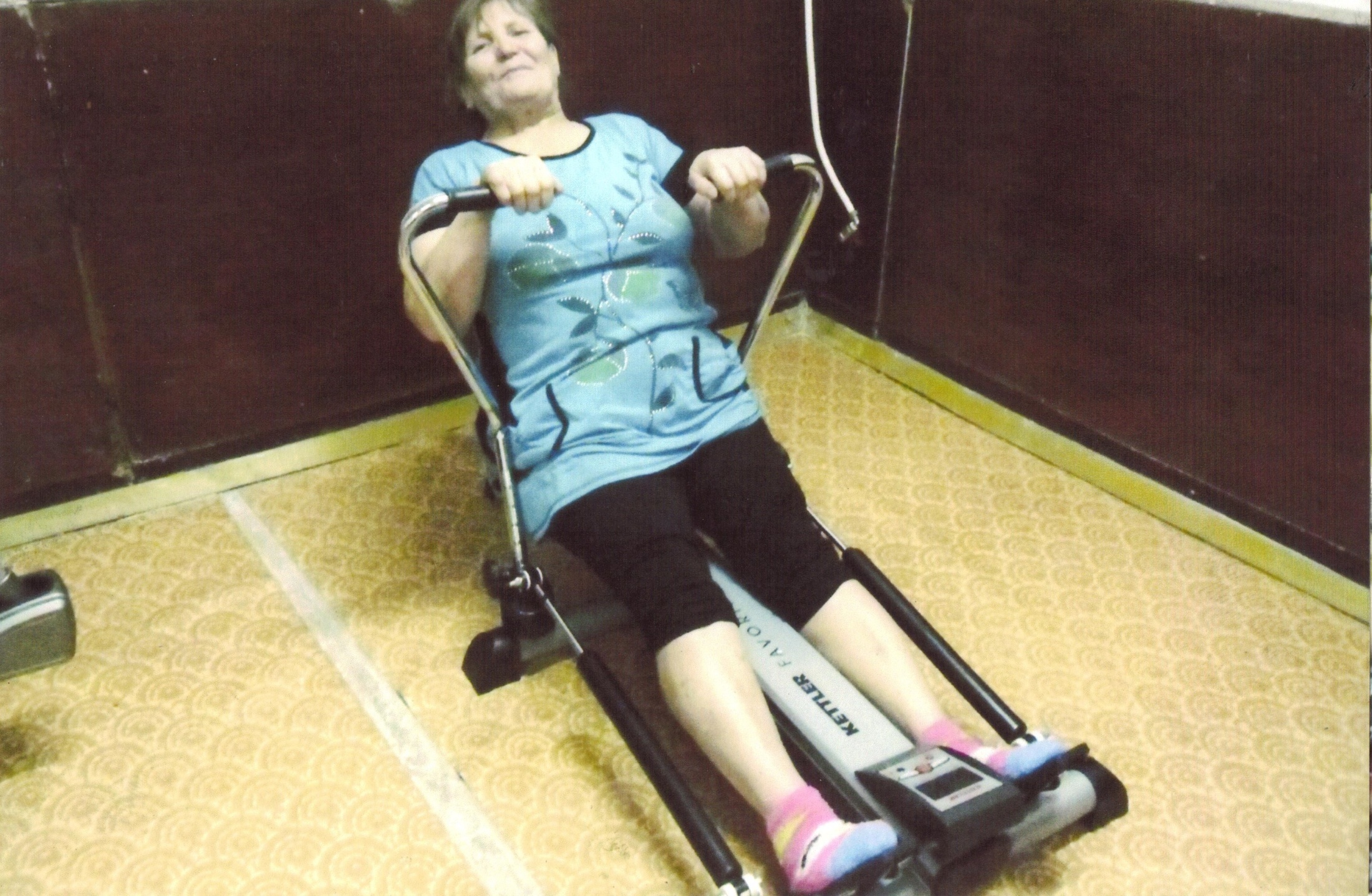 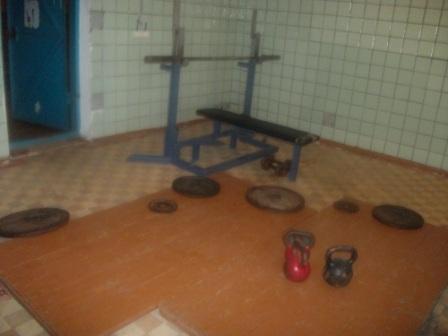 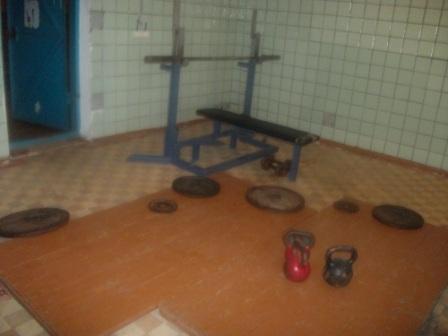 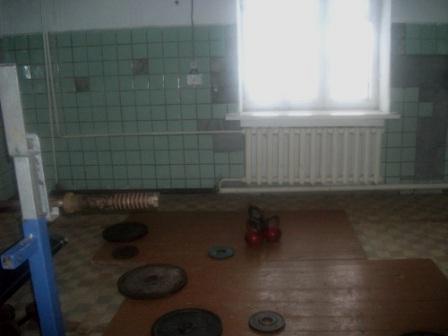 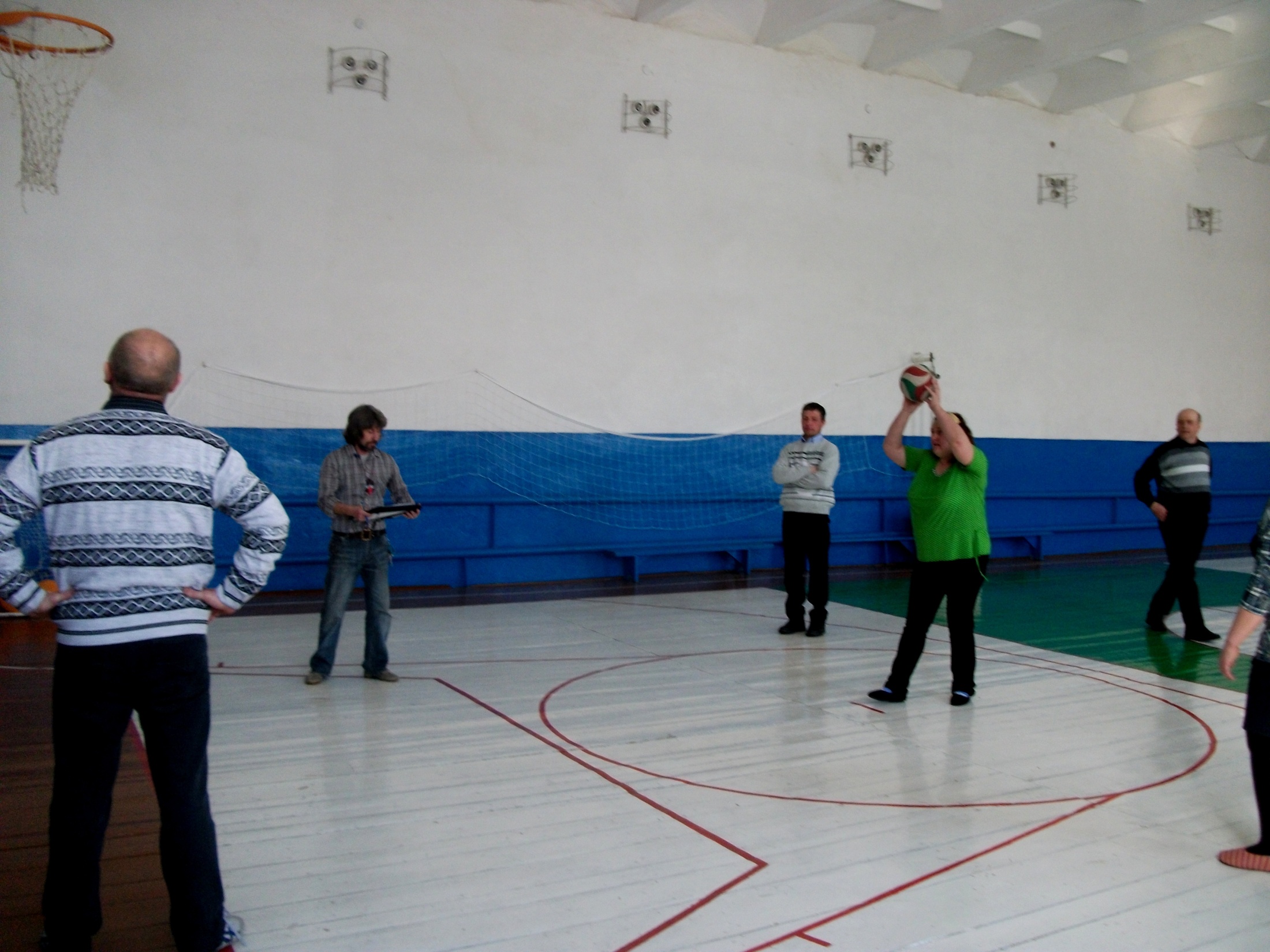 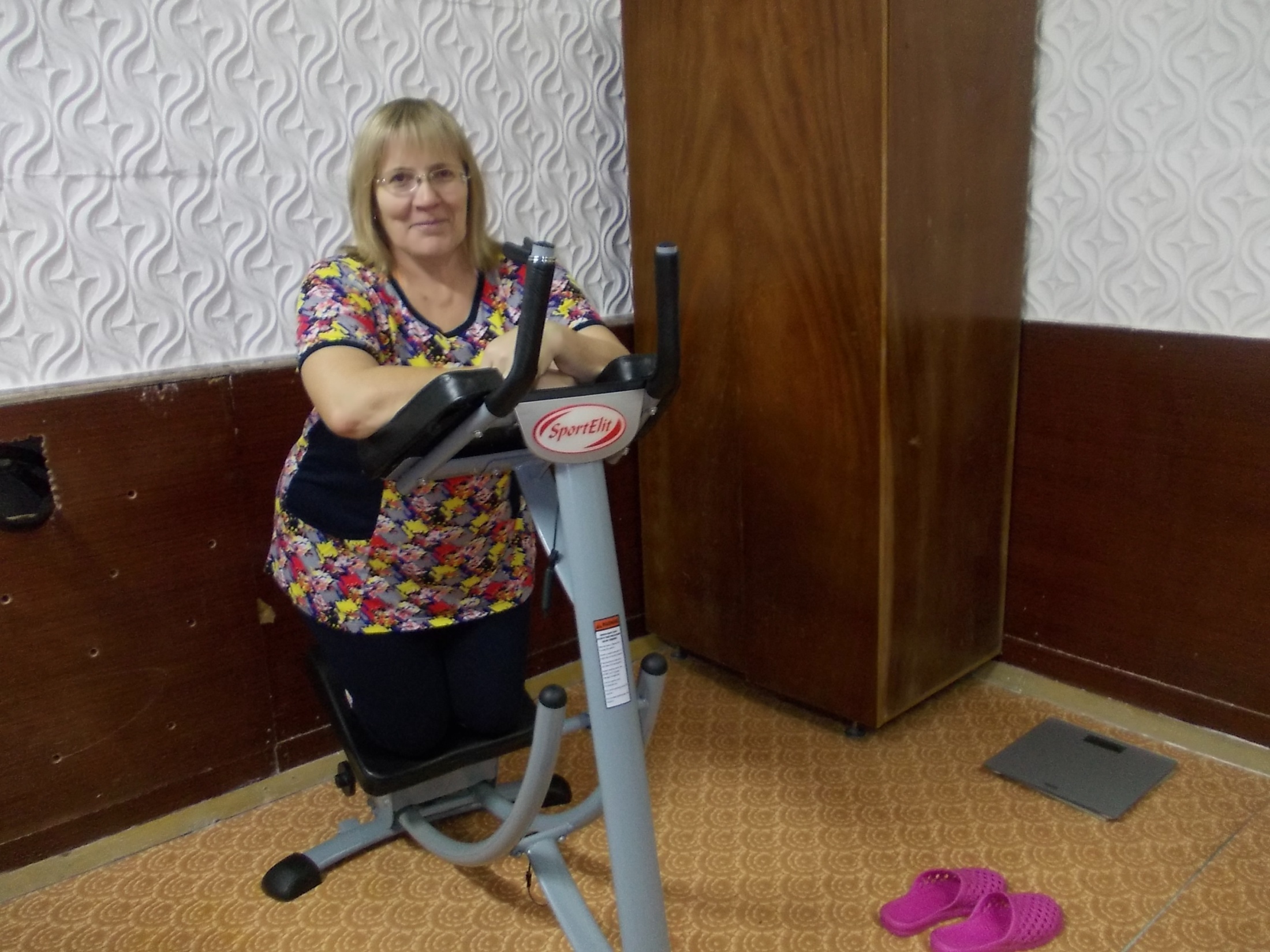 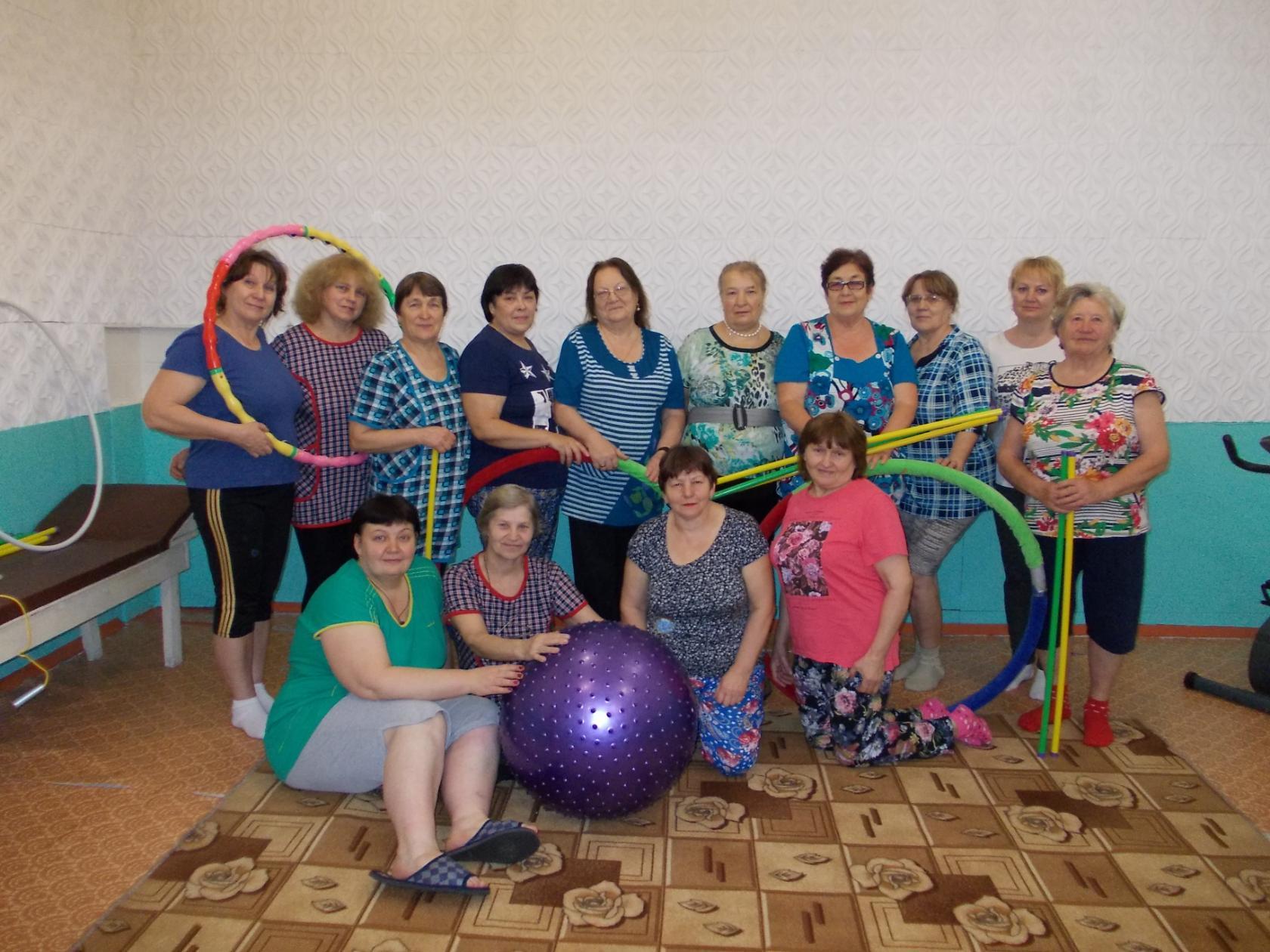 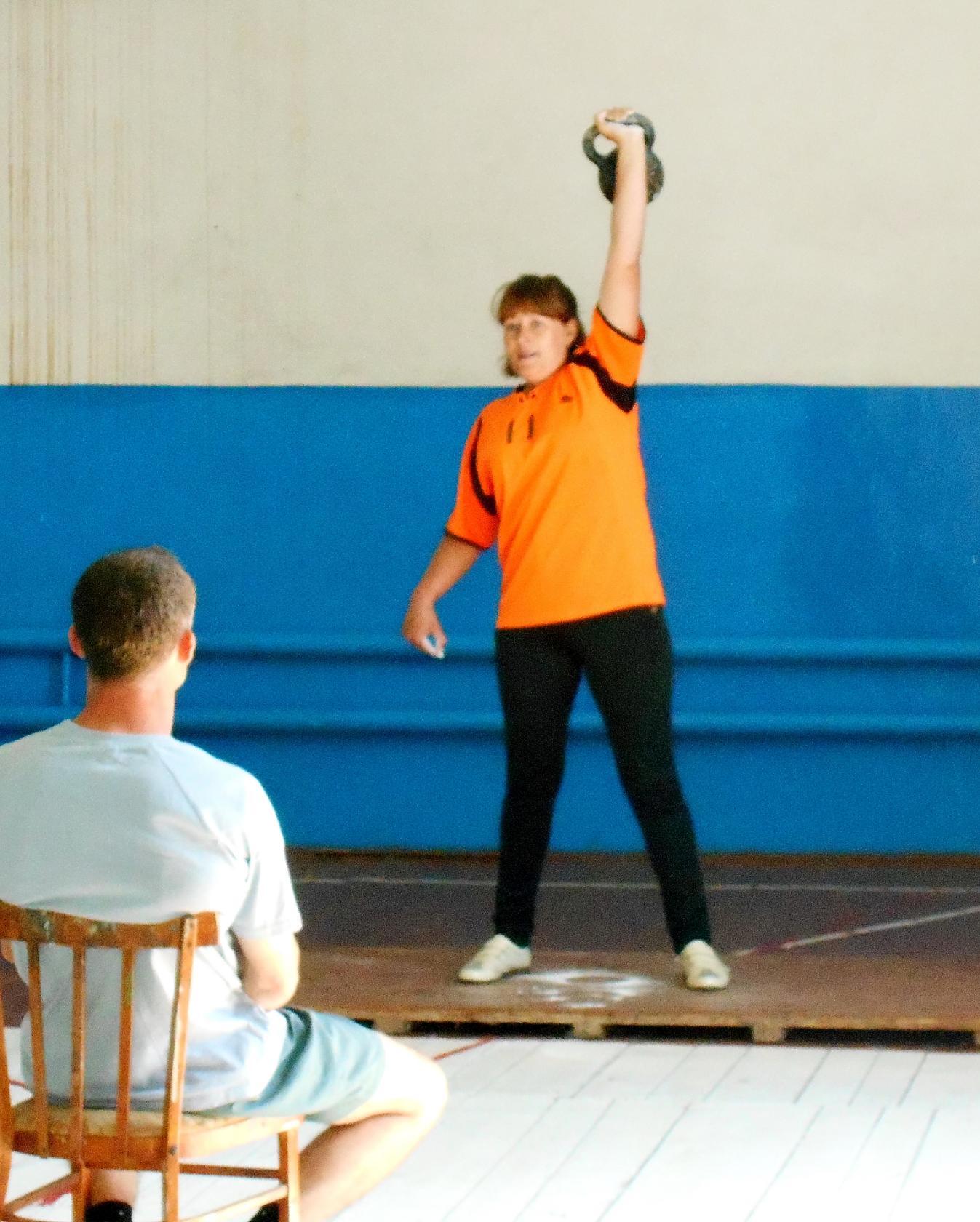 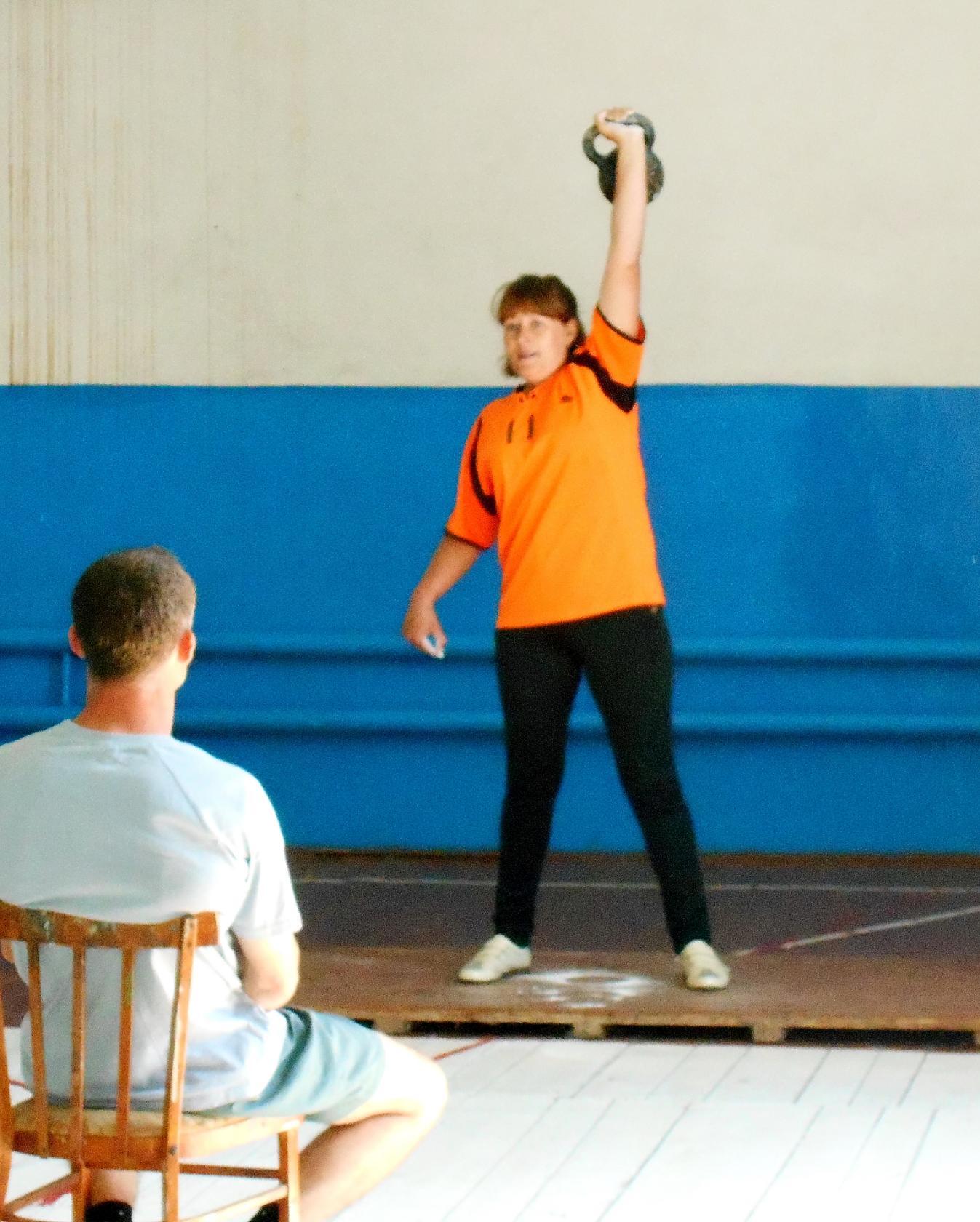 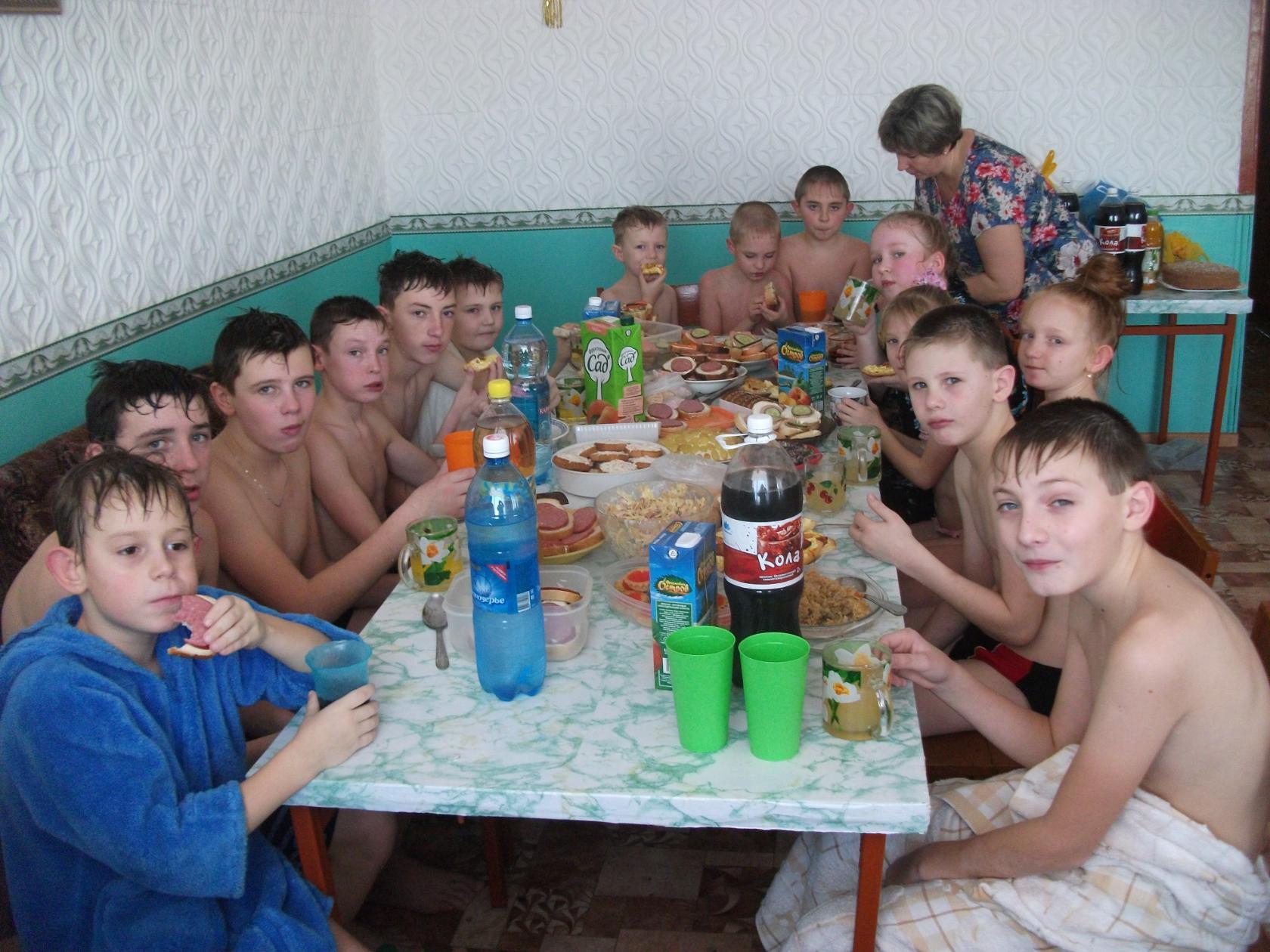 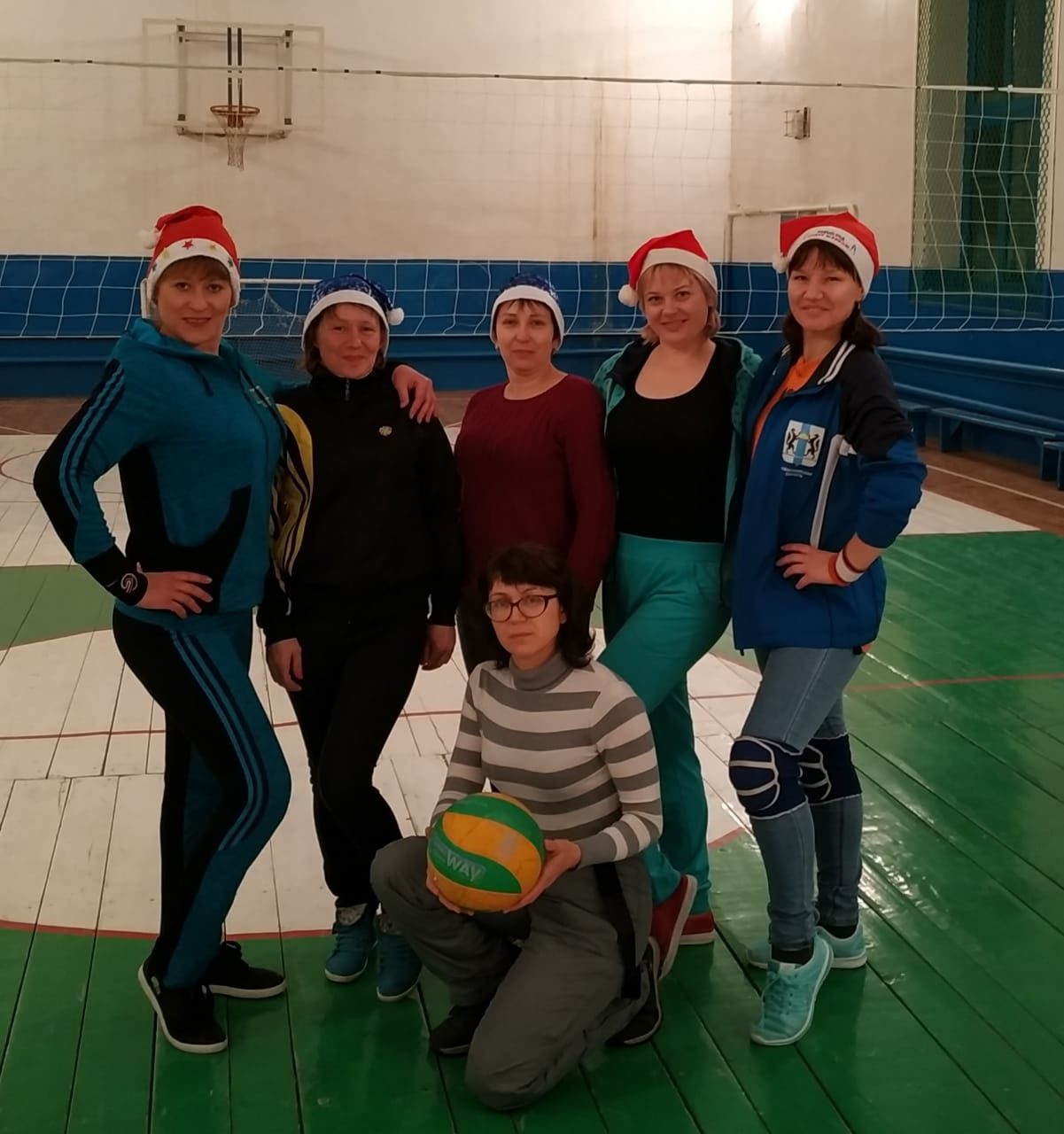 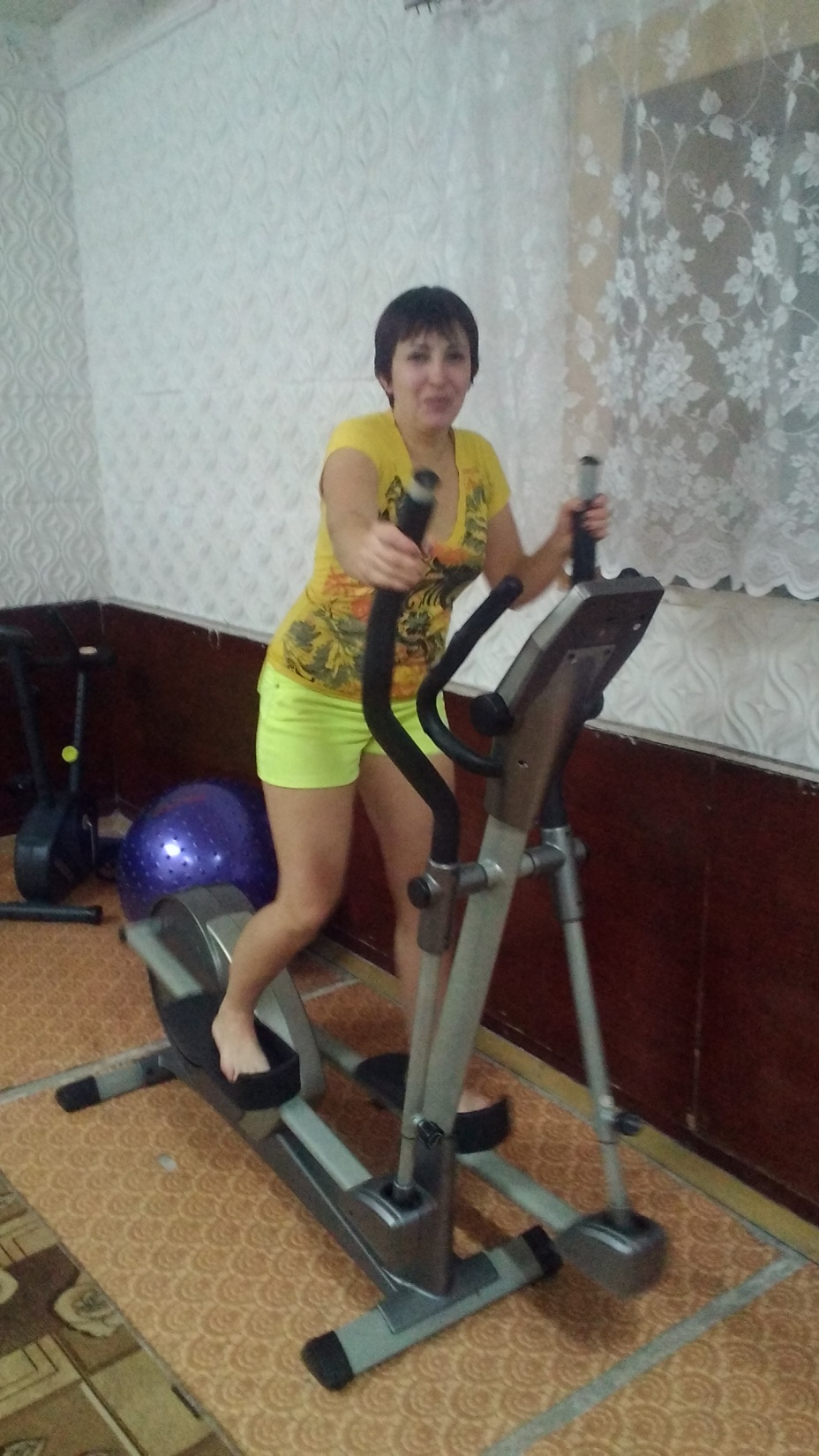 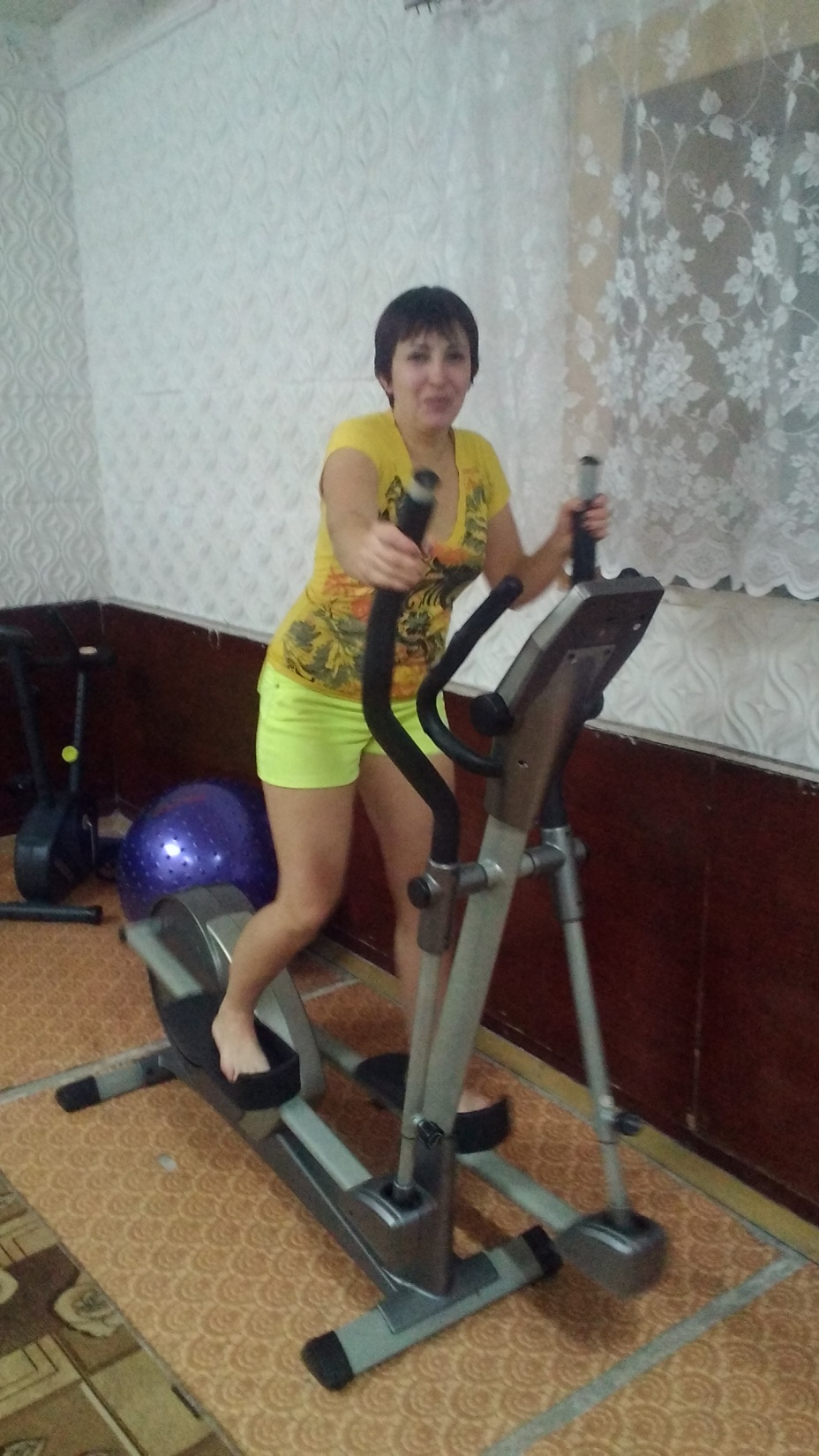 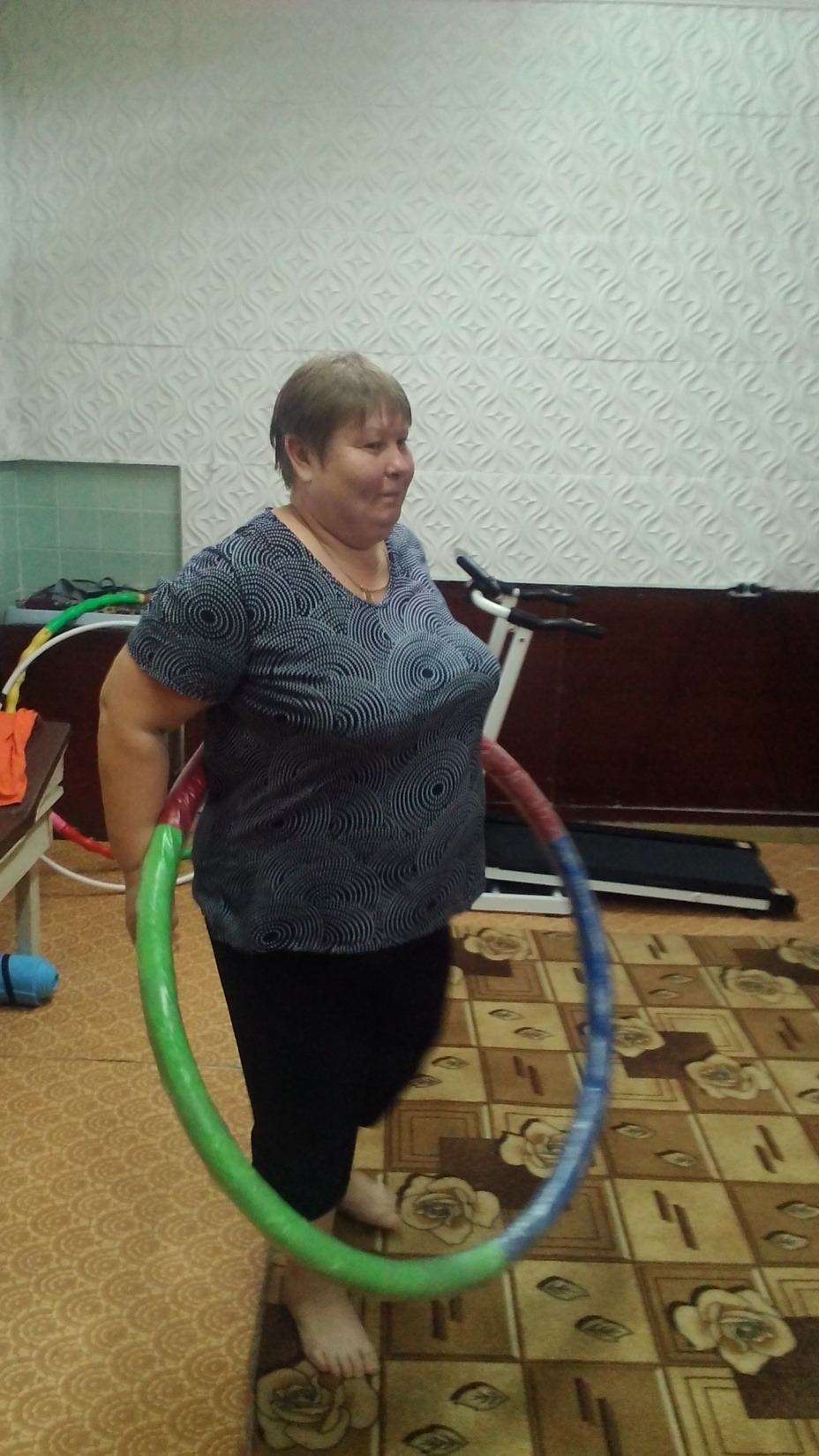 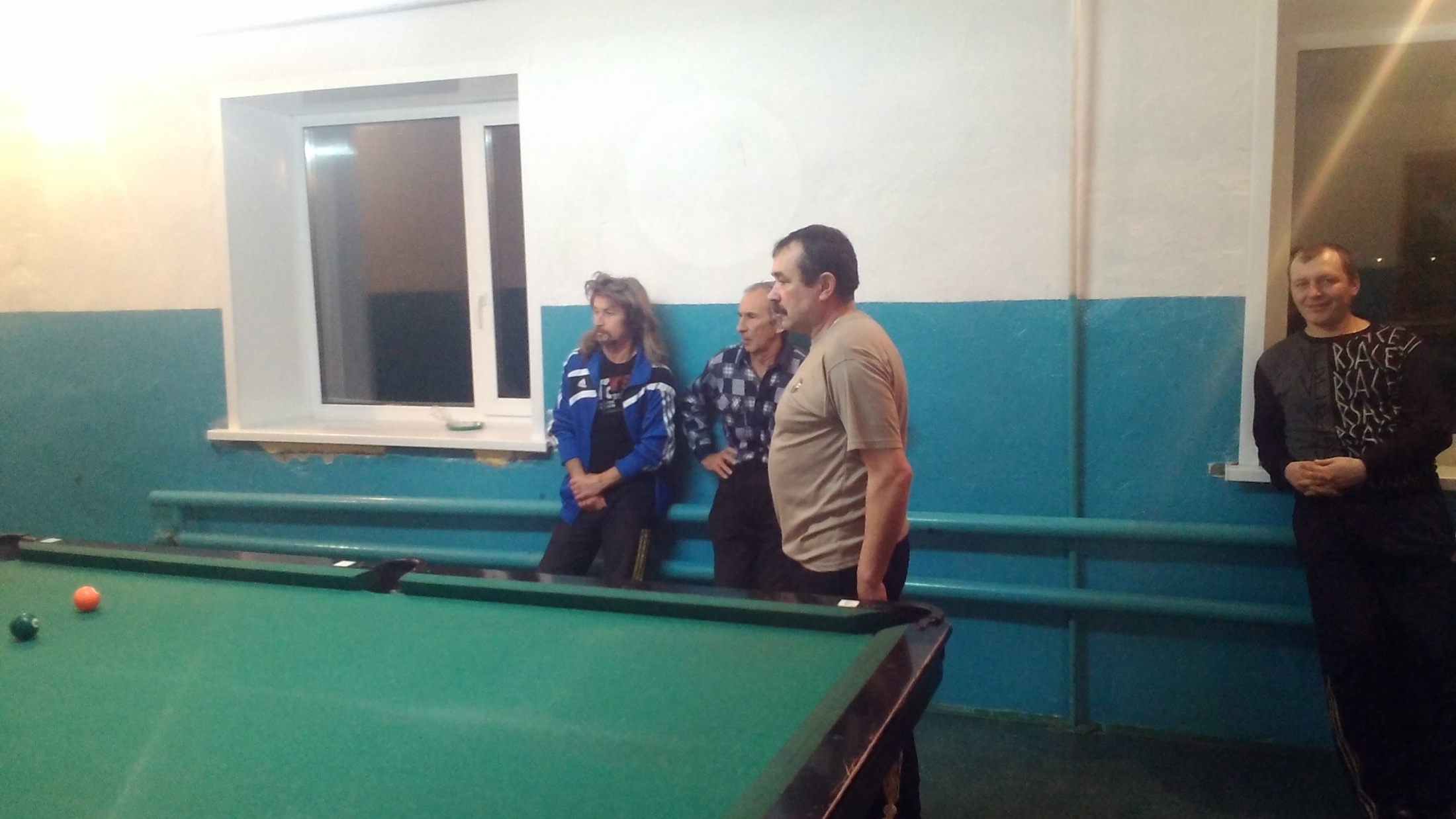 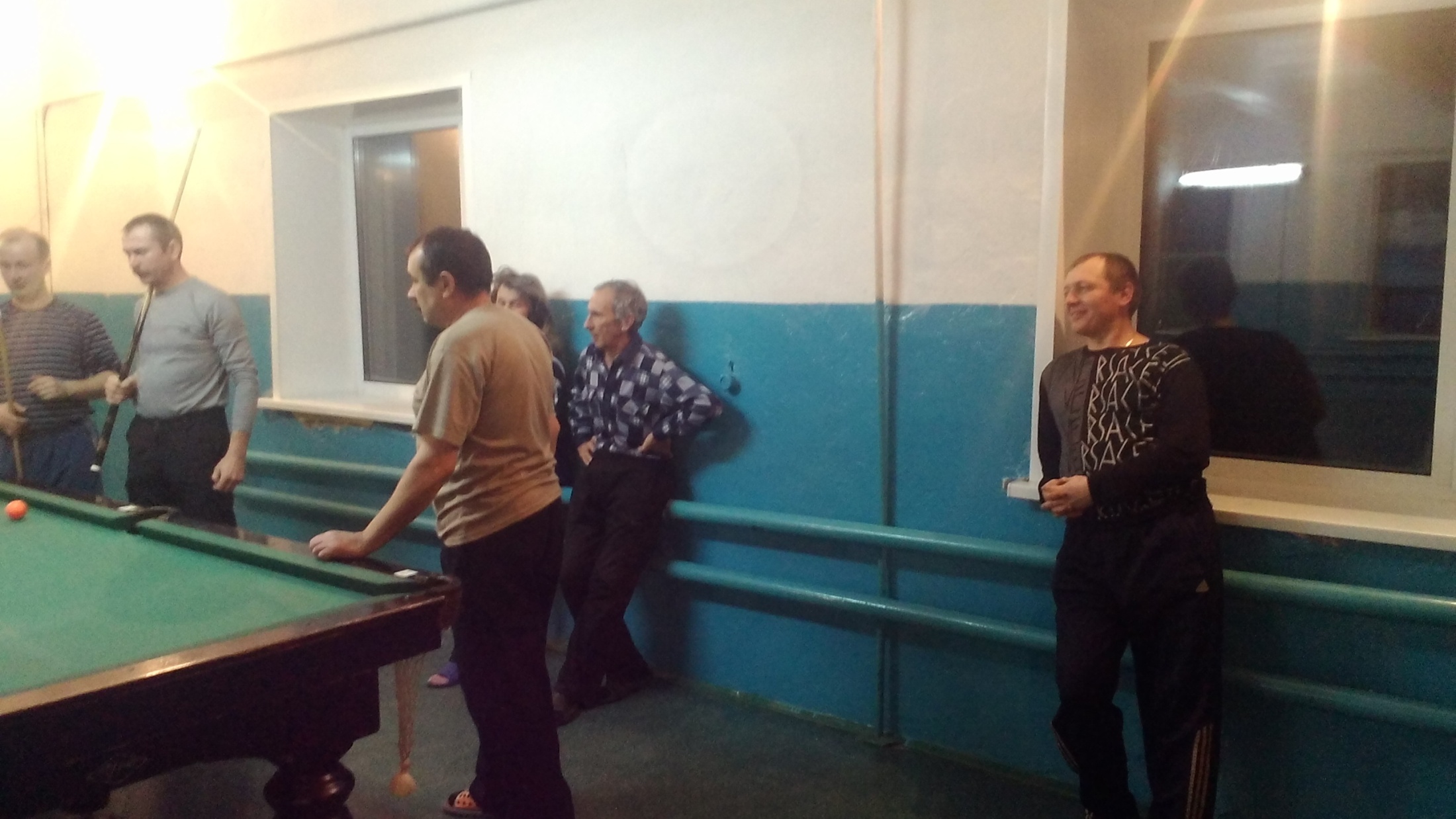 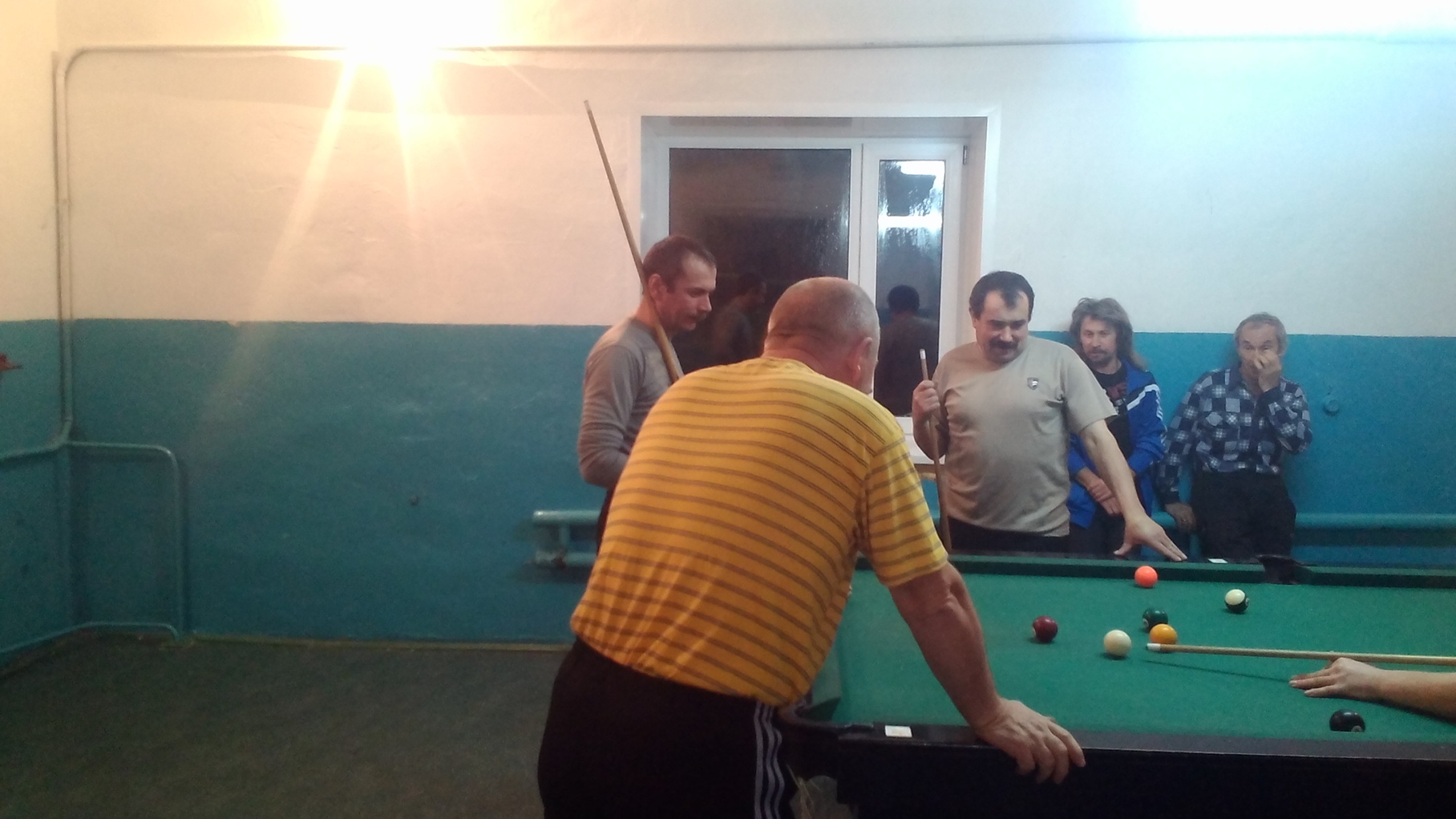 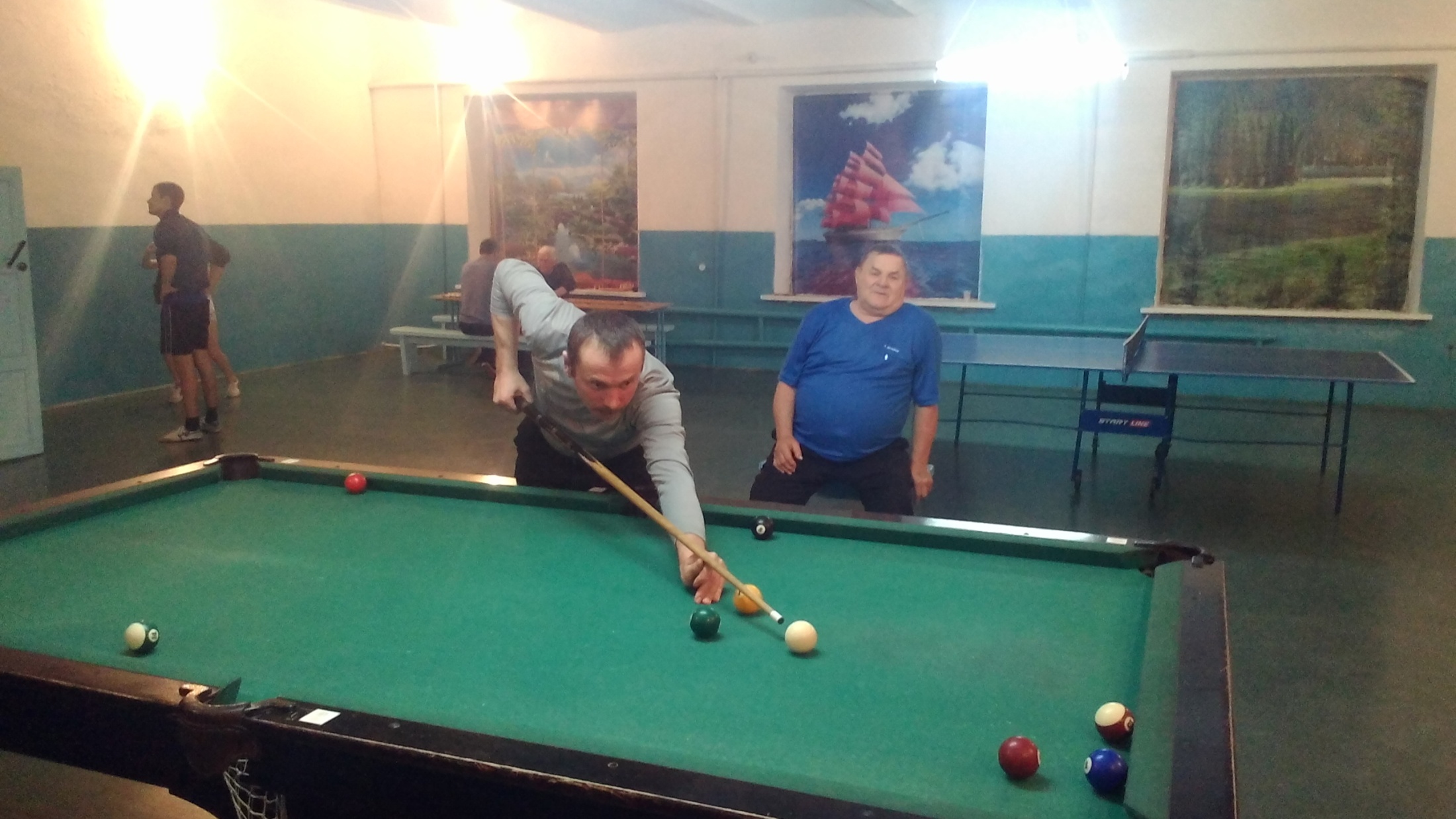